Pressefrühstück vom 16.6.2012*Herzlich willkommen in Willisau!
Wer ist Competec
Das neue Logistikzentrum
Die Eröffnungs-Events

*Präsentation aktualisiert am 21.06.2012
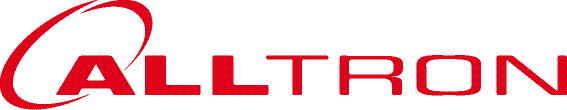 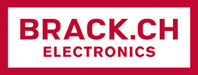 Wer ist Competec?
Die Competec-Gruppe auf einen Blick
© 2012 Competec
Organisation
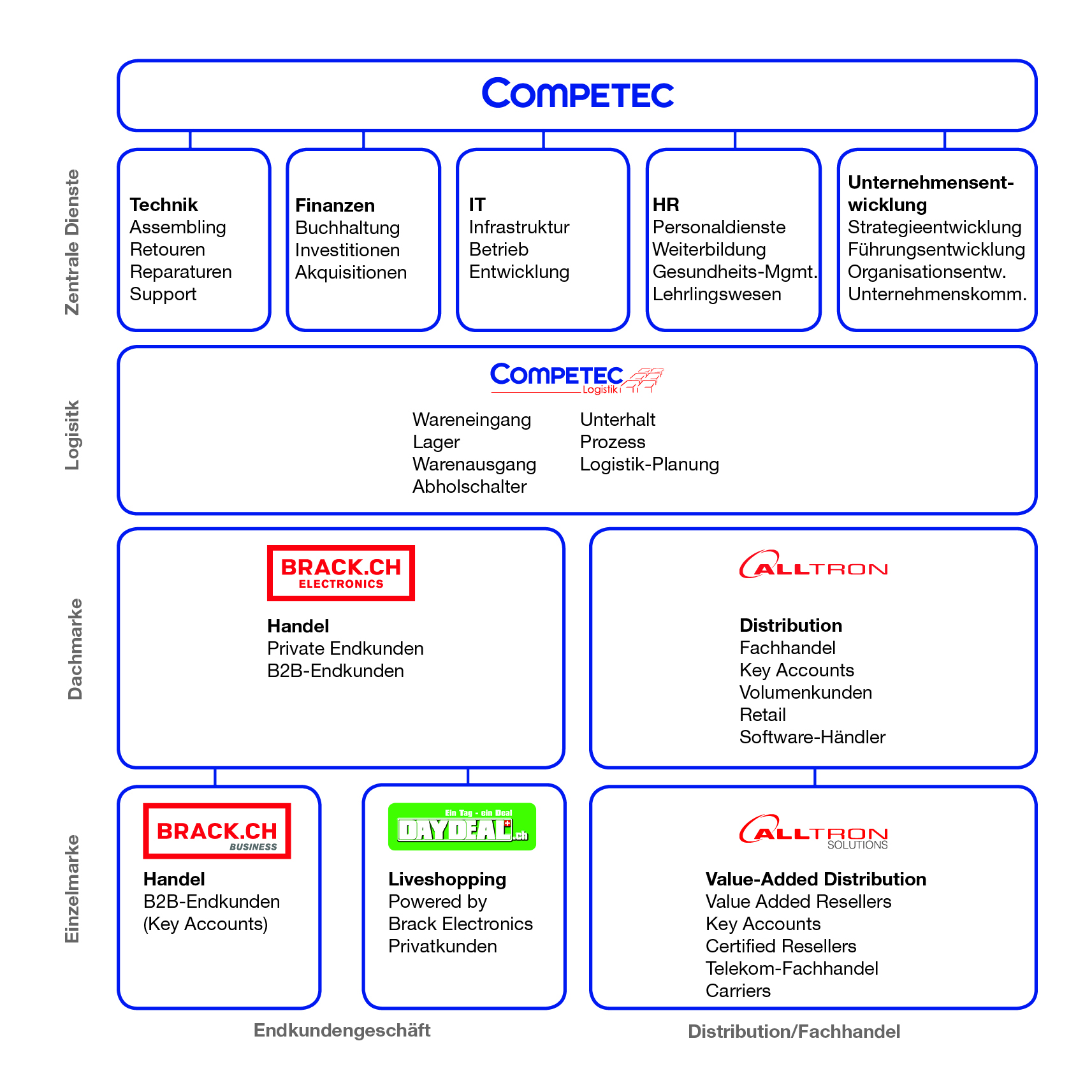 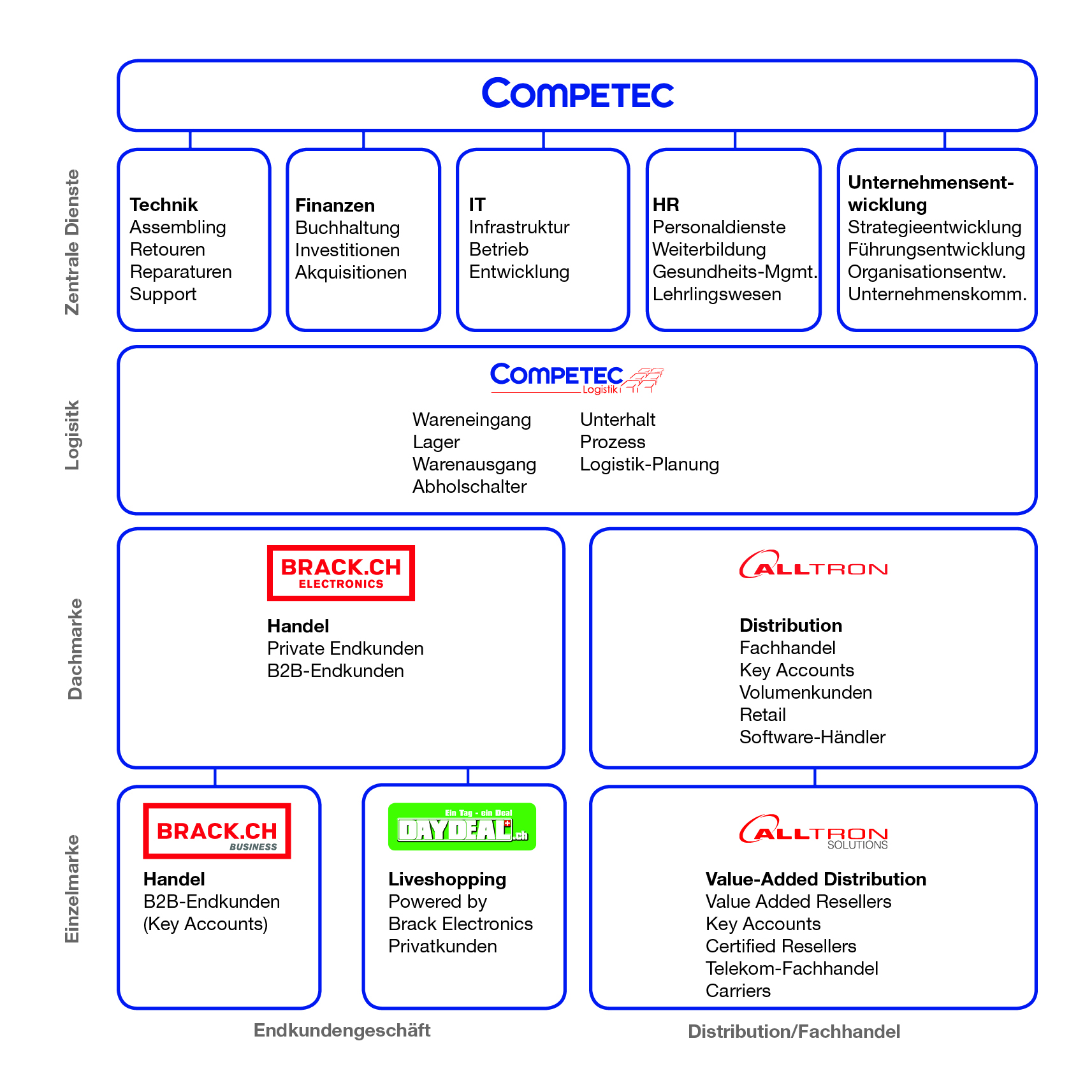 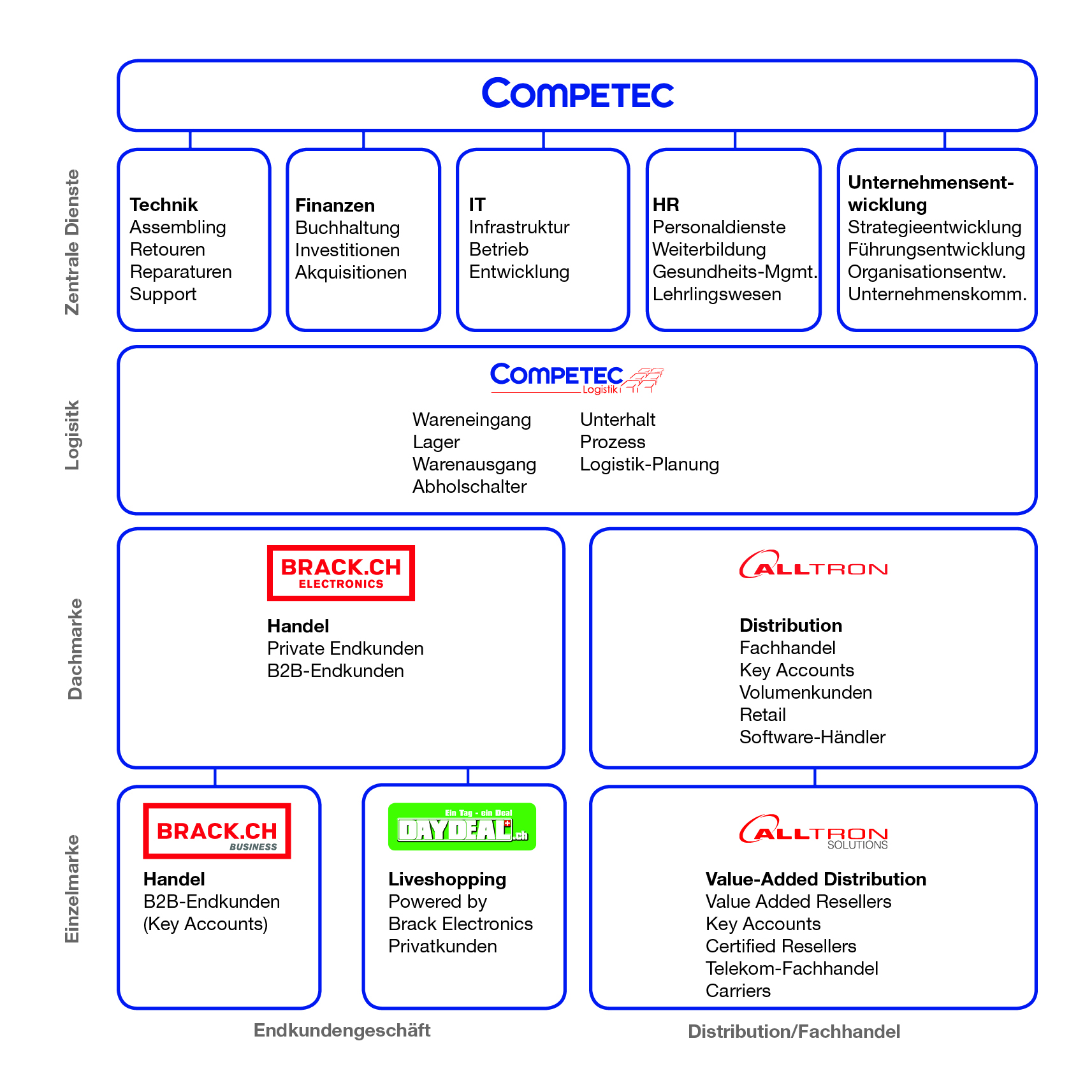 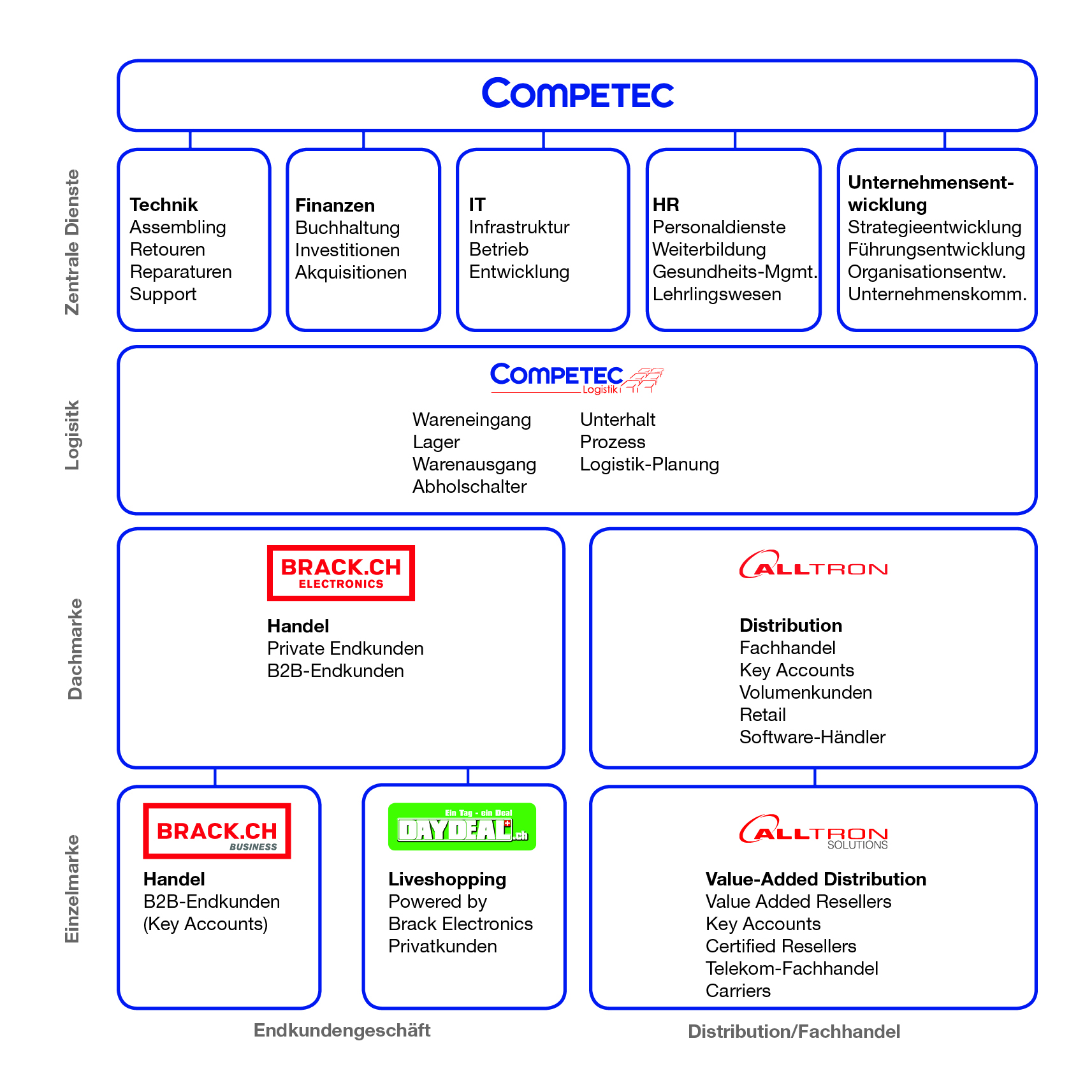 © 2012 Competec
Standorte
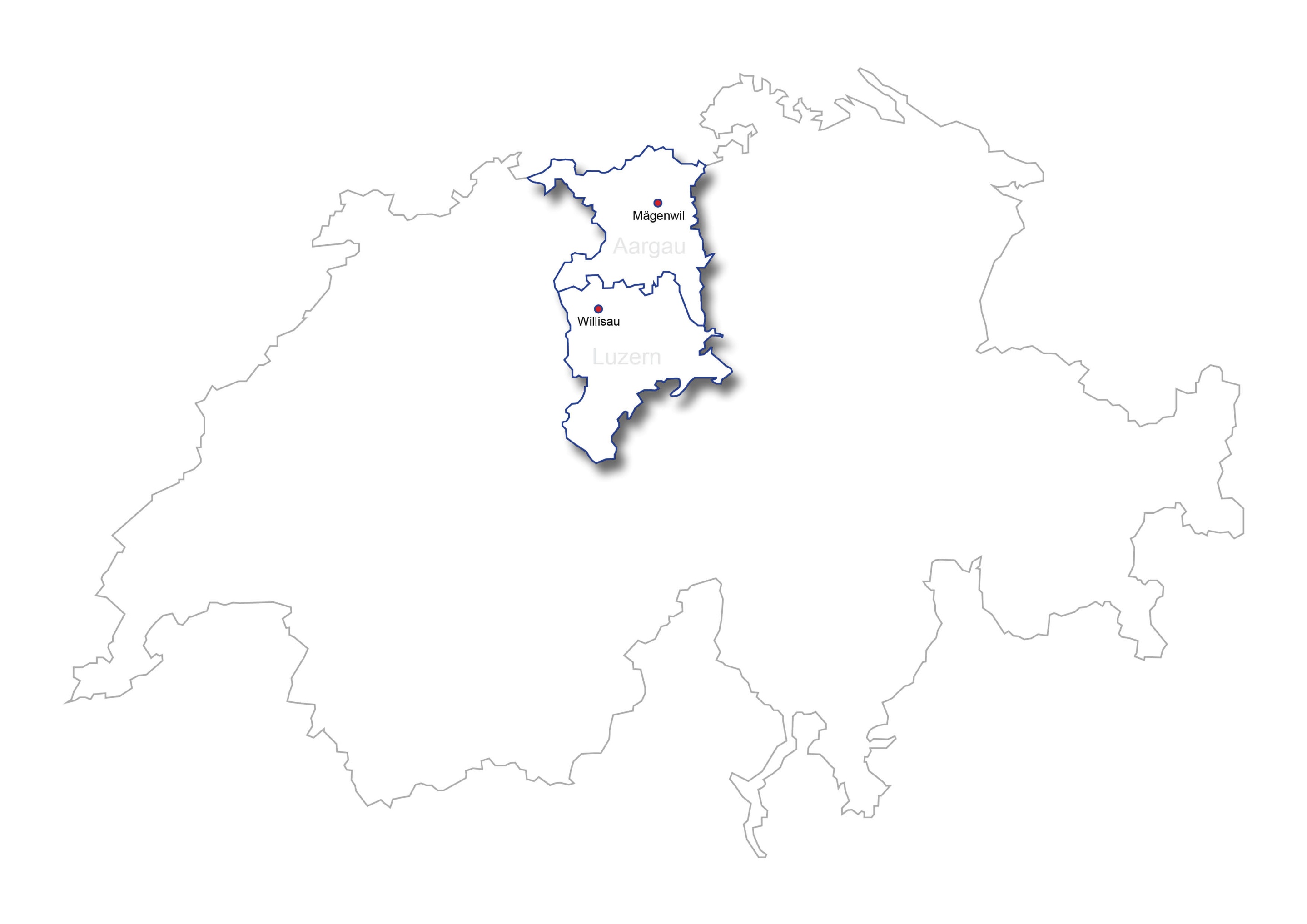 Hauptsitz Gewerbepark Mägenwil 
Verkauf, Showroom, Abholschalter, 
Support/Technik, Buchhaltung, 
Personal, IT, Marketing
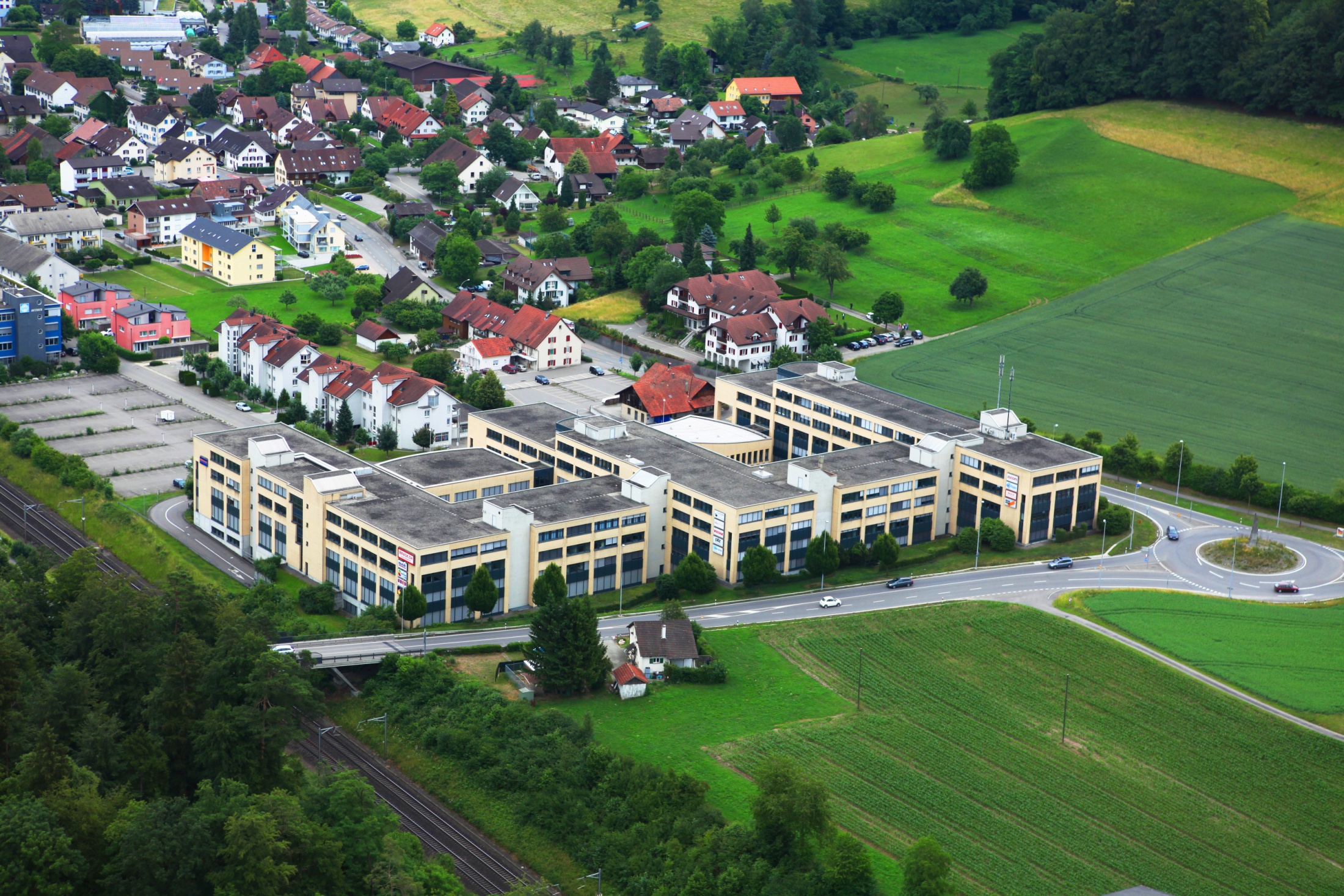 Logistikzentrum Willisau
Lager, Abholschalter (geplant)
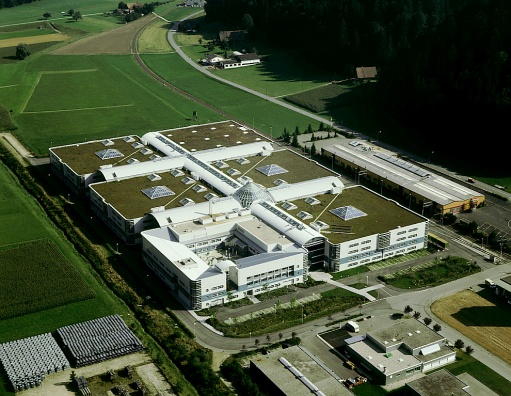 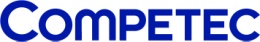 Roland Brack: Anfänge
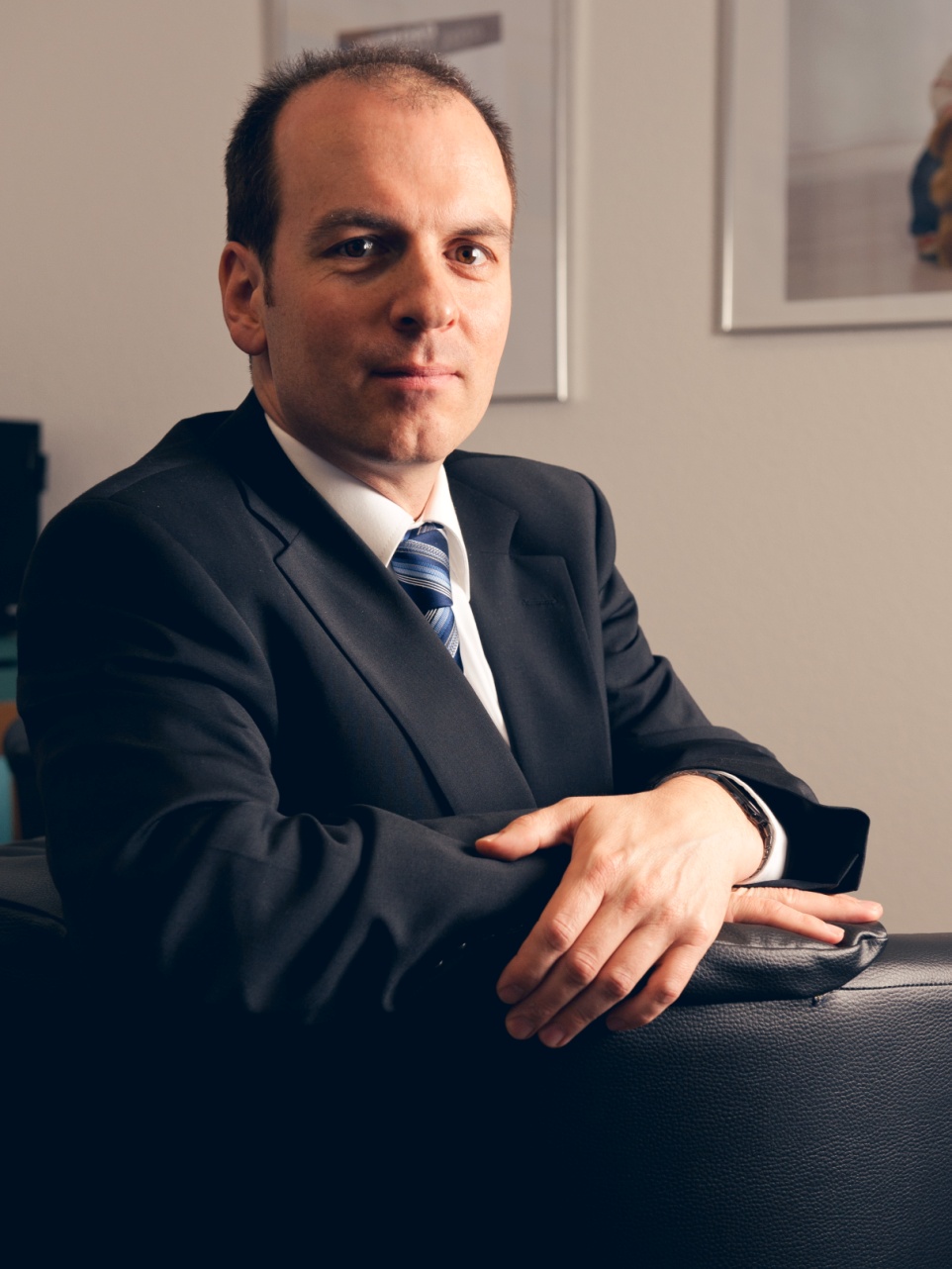 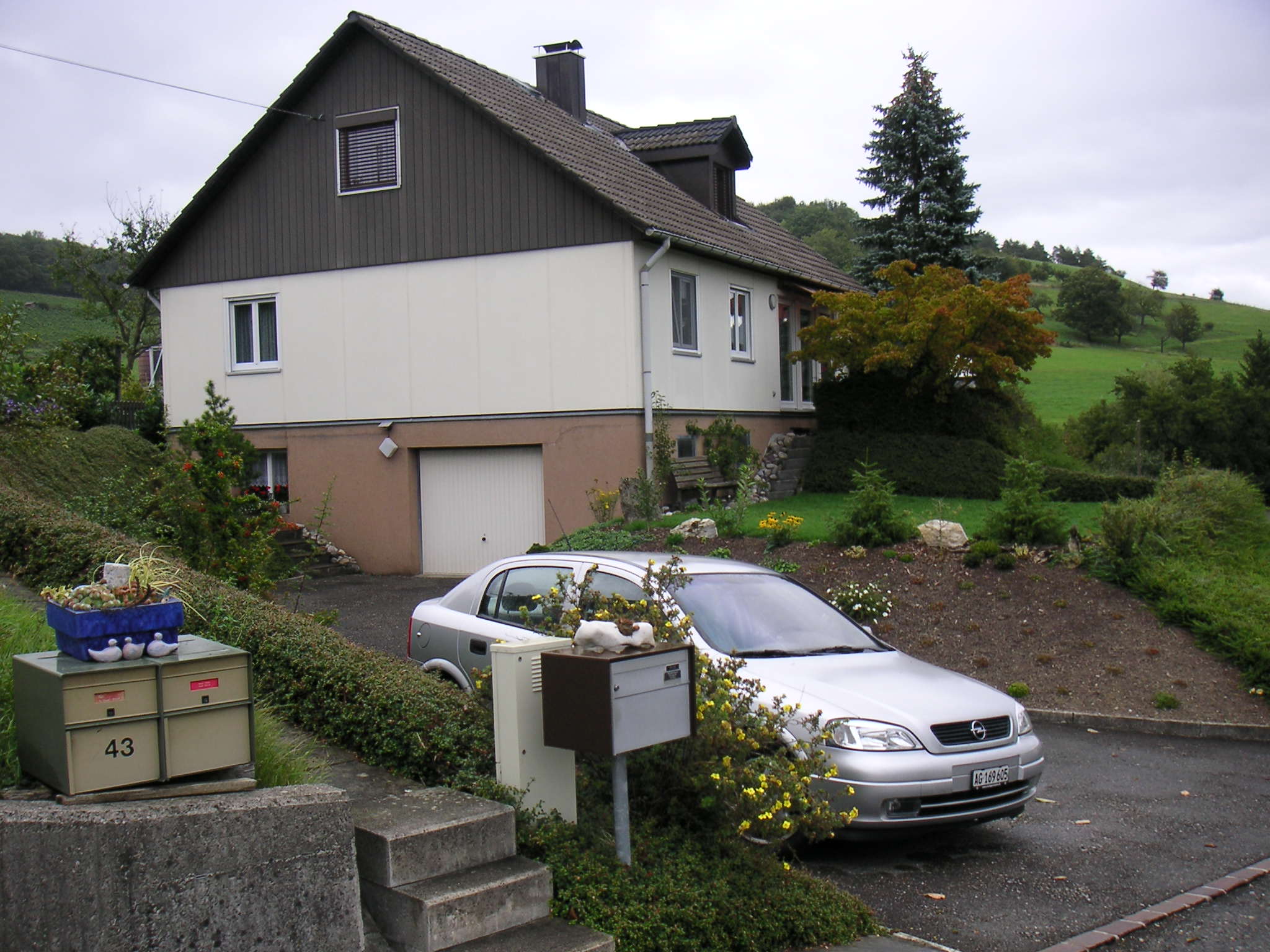 © 2012 Competec
Firmengeschichte
Gründung 
Brack Consulting
Onlineshop brack.ch
Resellershops
Einkaufsbüro Taiwan
Umwandlung in 
Brack Electronics AG
Übernahme COS Distribution AG
und Umbenennung in Alltron AG
Übernahme der Wyscha Computer AG
Übernahme der Phonet Suisse SA
Gründung Competec Holding AG
Start von DayDeal.ch
Fusion von Trade Up Distribution AG, Wyscha Computer AG und Phonet Suisse SA mit der Alltron AG
Logistikzentrum Willisau
© 2012 Competec
Personal- und Umsatzentwicklung
© 2012 Competec
Unsere Dienstleistungen
Produkte

40‘000 verschiedene Produkte, davon über 90 Prozent an Lager

Von uns importierte Artikel, die wir auf dem Schweizer Markt verfügbar machen

Beratung, Support und Technik

Support per E-Mail, Telefon und Social Media

PC-Reparaturen
Assembling/PC-Montage

Datenrettung, -Umzug und –Migration

Online überprüfbarer Reparaturstatus

Modifikationen, Aufrüstungen, Optimierungen

Schulungen/Zertifizierungen
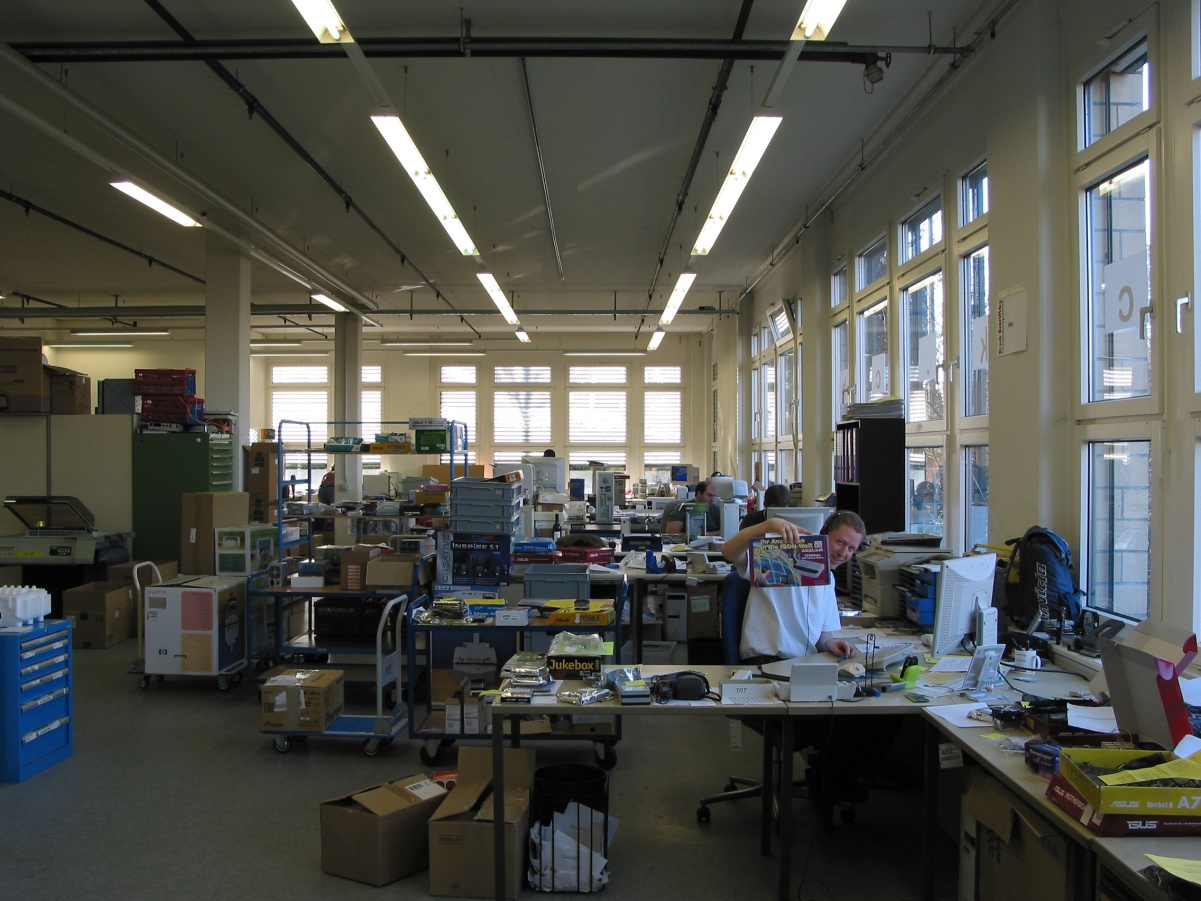 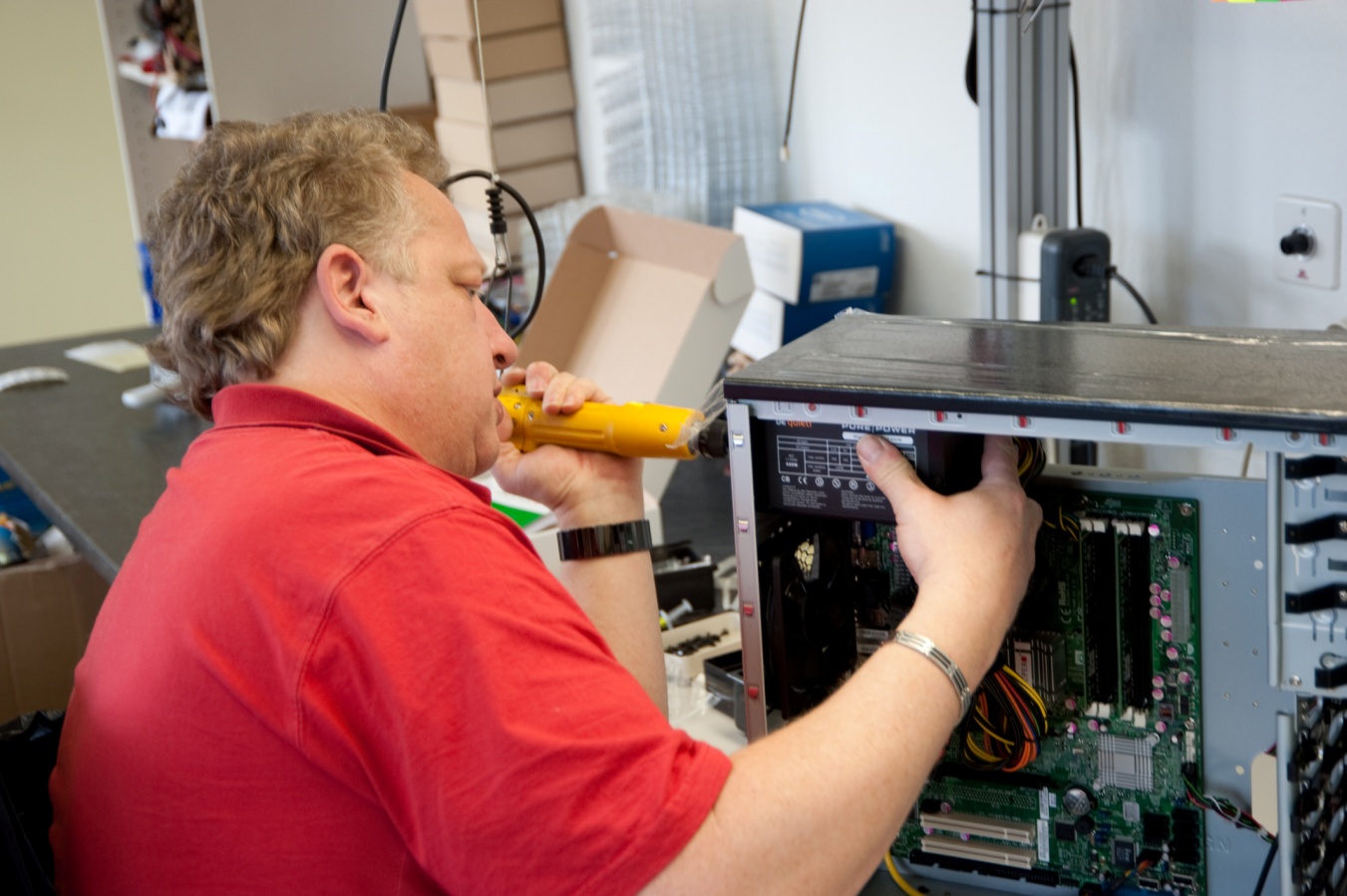 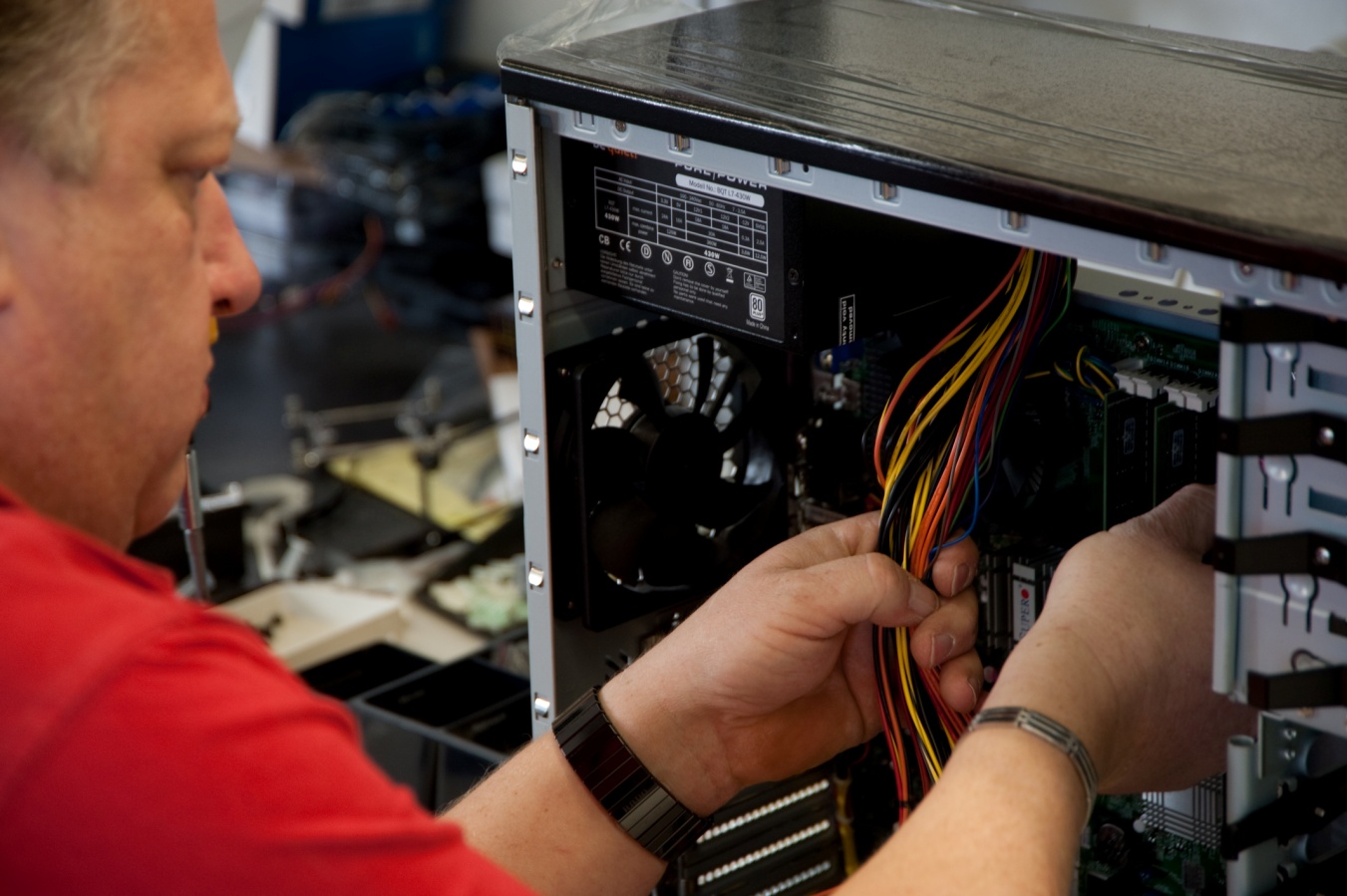 © 2012 Competec
Alltron AG
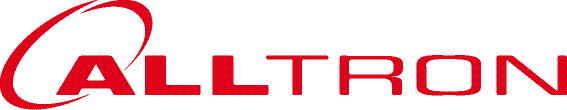 Elektronikdistributor

Beliefert ausschliesslich
	Wiederverkäufer

Regelmässige Vertriebs- und Produkt-	Schulungen

Einzel- bis Volumengeschäft

Exklusive Produkte für den Handel
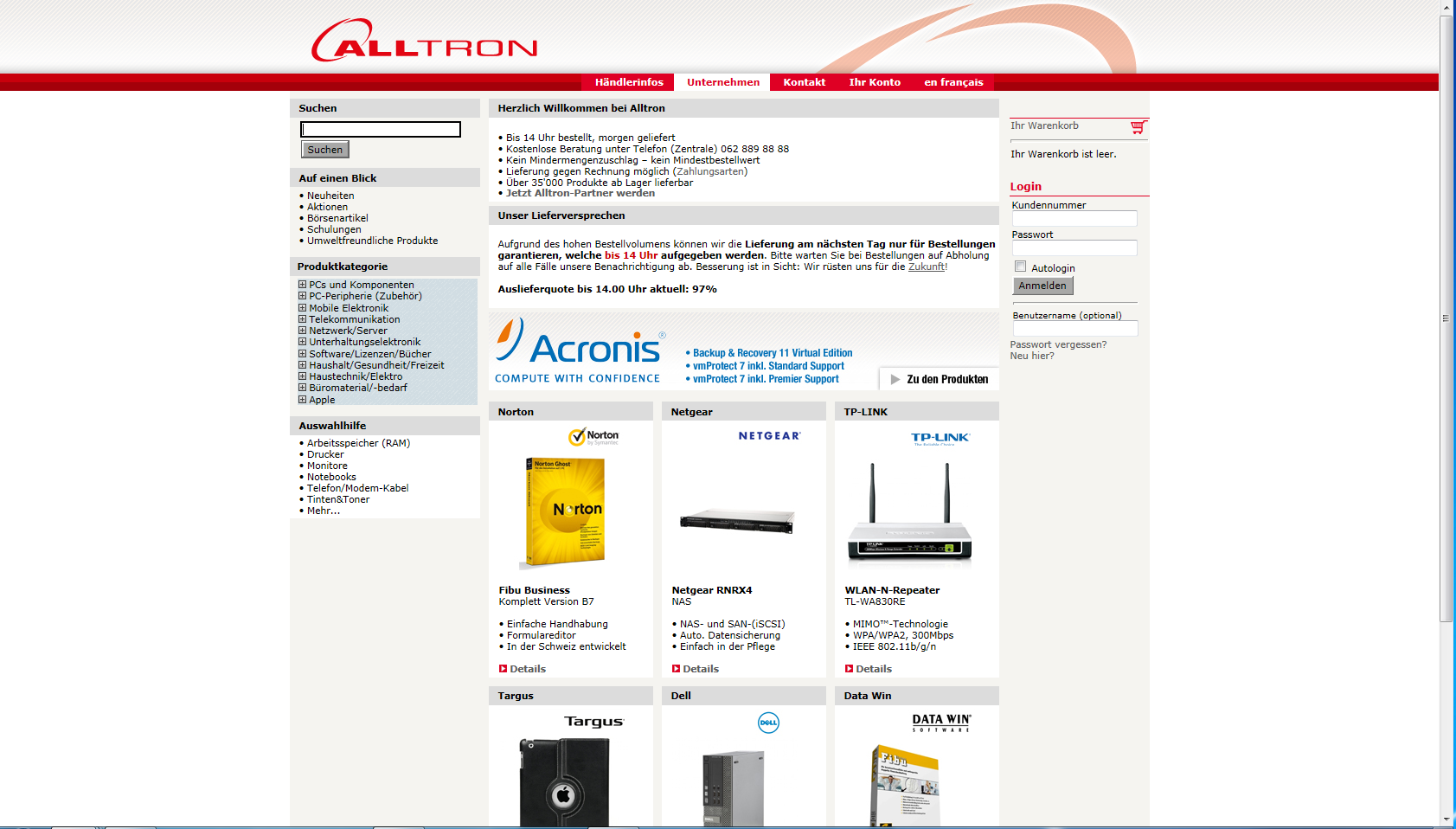 © 2012 Competec
Kundensegmente
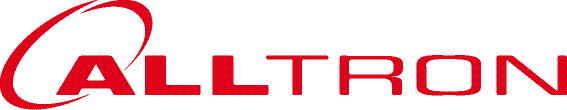 aus 4 verschiedenen Industrien -> IT, CE, TelCo, Elektro
© 2012 Competec
Produktsortimente
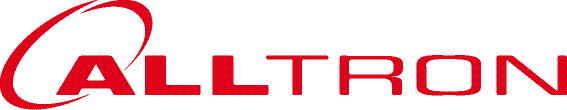 Umsatz 	75% 
DB 	71%
Umsatz	7%
DB	10%
Umsatz	15%
DB	12%
Umsatz	3%
DB	6%
© 2012 Competec
Alltron AG – Geschäftsleitung
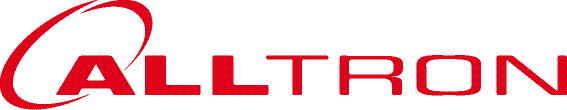 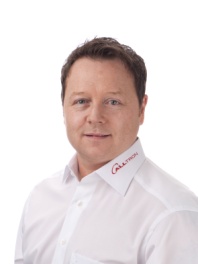 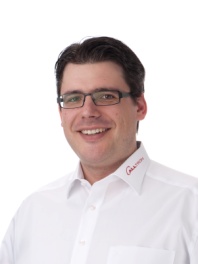 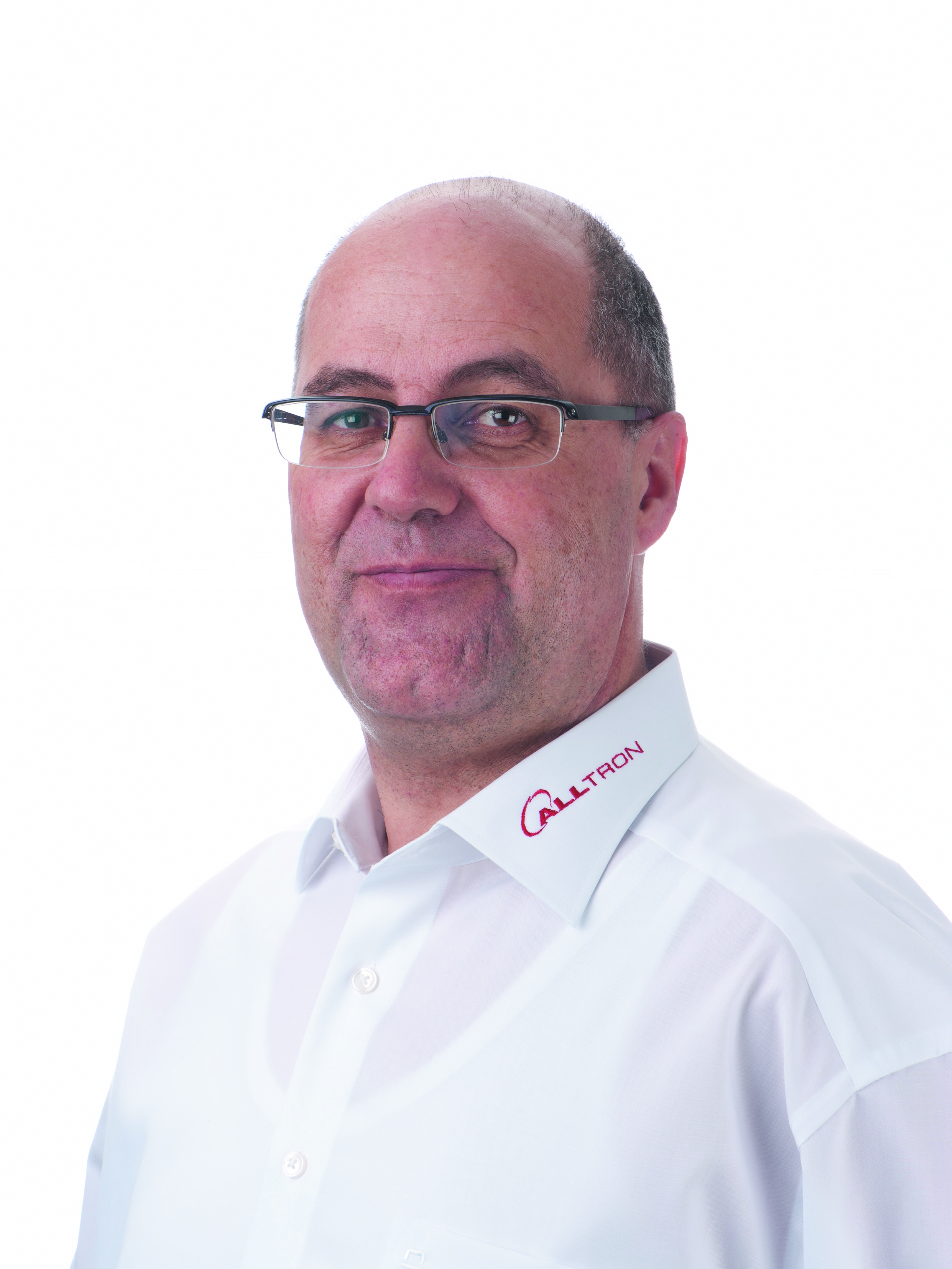 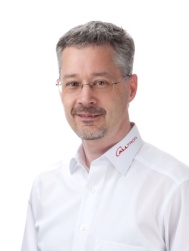 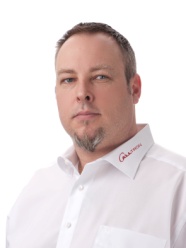 © 2012 Competec
Brack Electronics AG
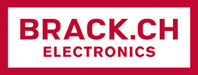 Beliefert Privat- und Geschäftskunden

Next-Day-Lieferung

Telefonische Beratung und Support 
	vor und nach dem Kauf 

Betreibt seit 2009 zusätzlich das  
    Liveshopping-Portal DayDeal.ch
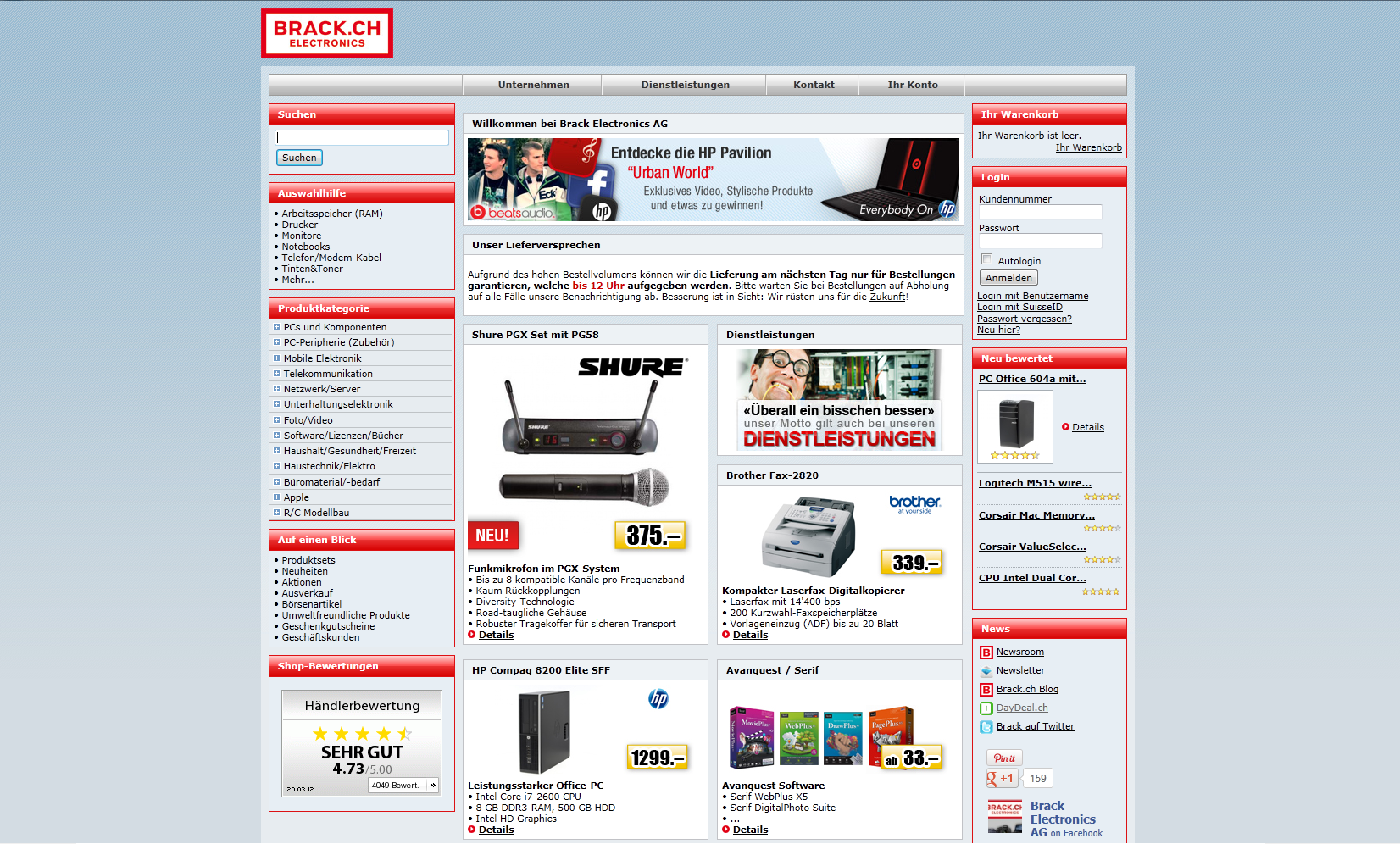 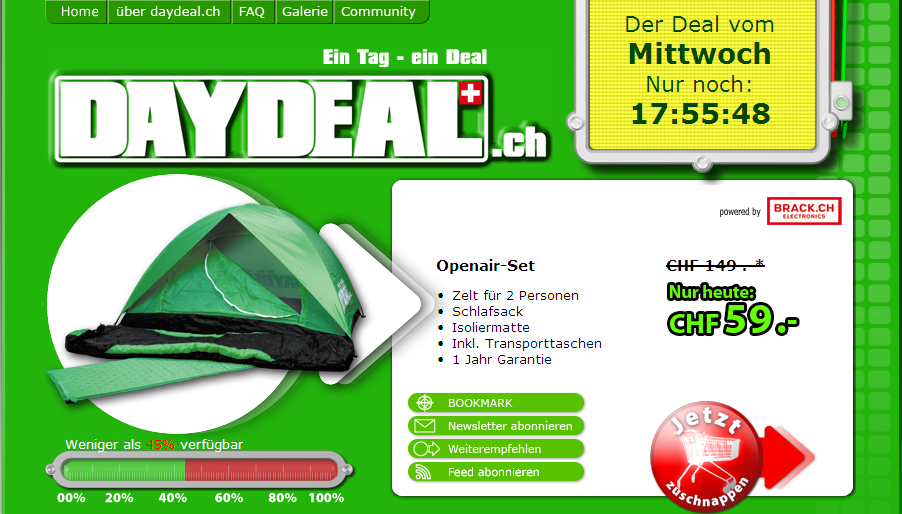 © 2012 Competec
Sortimentsausrichtung
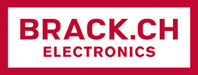 IT-Hard- und Software
Unterhaltungs- elektronik und Mobile
Heim, Hobby
und Freizeit
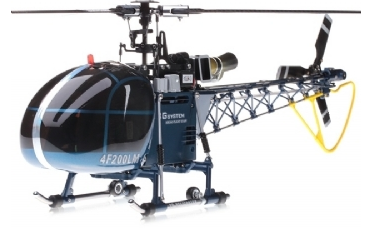 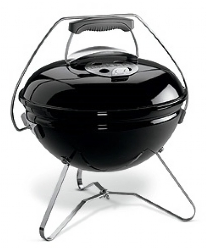 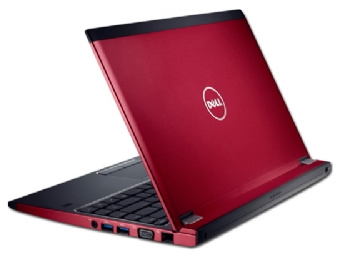 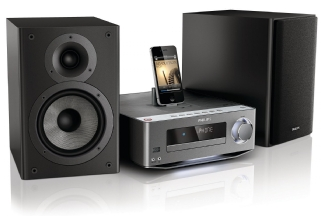 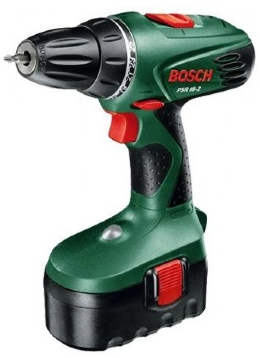 © 2012 Competec
Brack Business
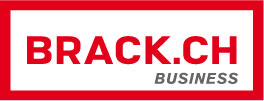 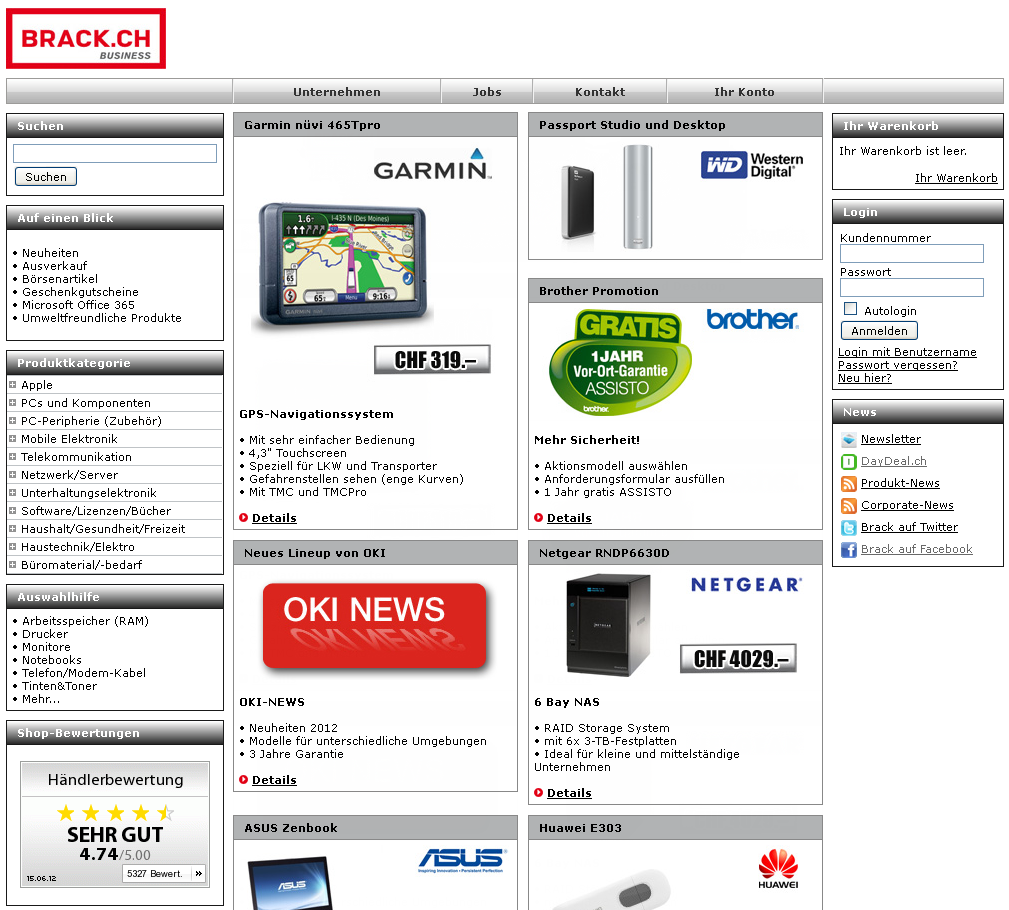 Persönliche Beratung &   Betreuung von Geschäftskunden

Projektlösungen

Logistische Dienstleistungen

Mitarbeitershops

Zertifizierungen von führenden    Herstellern
© 2012 Competec Service AG
Brack Electronics AG – Geschäftsleitung
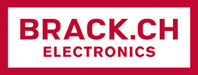 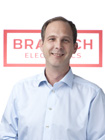 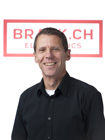 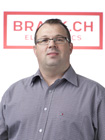 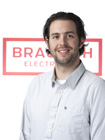 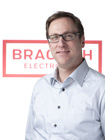 © 2012 Competec
Competec Logistik AG
Logistikdienstleister der Competec-Gruppe mit Sitz in Willisau

Über 650‘000 Pakete pro Jahr

Über 100 Mitarbeiter

Next-Day-Lieferung
Versand im Namen unserer Händler

Klimaneutraler Paketversand
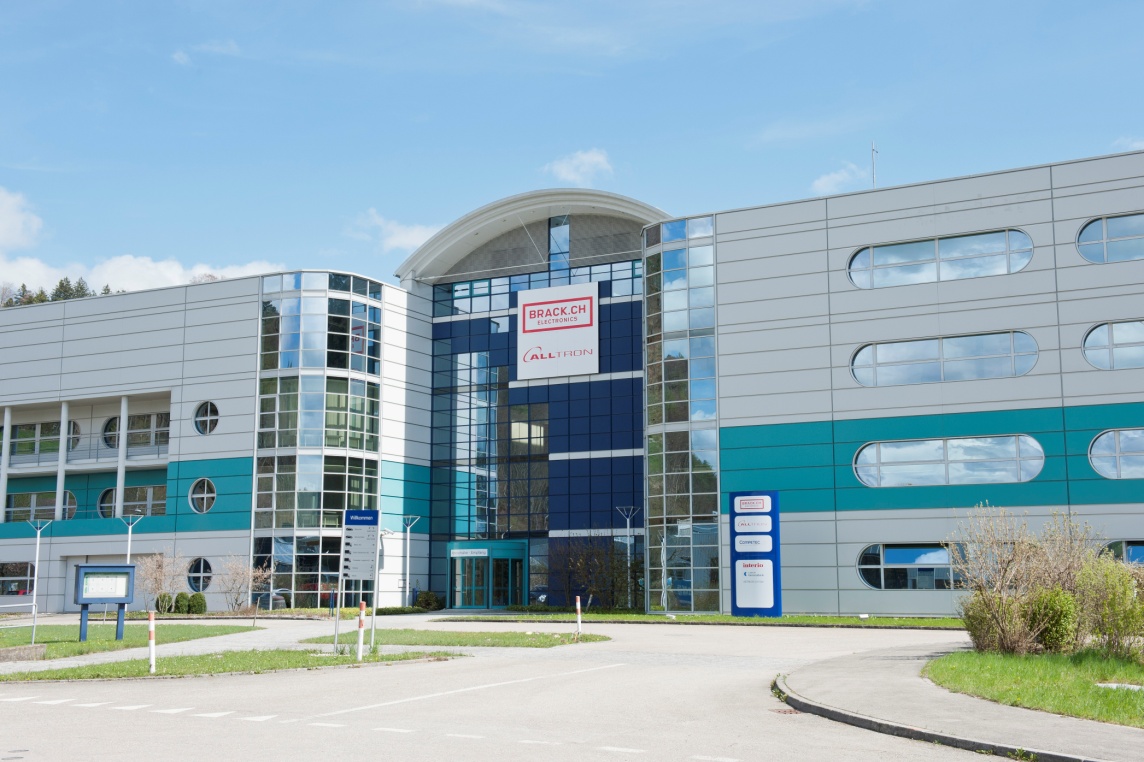 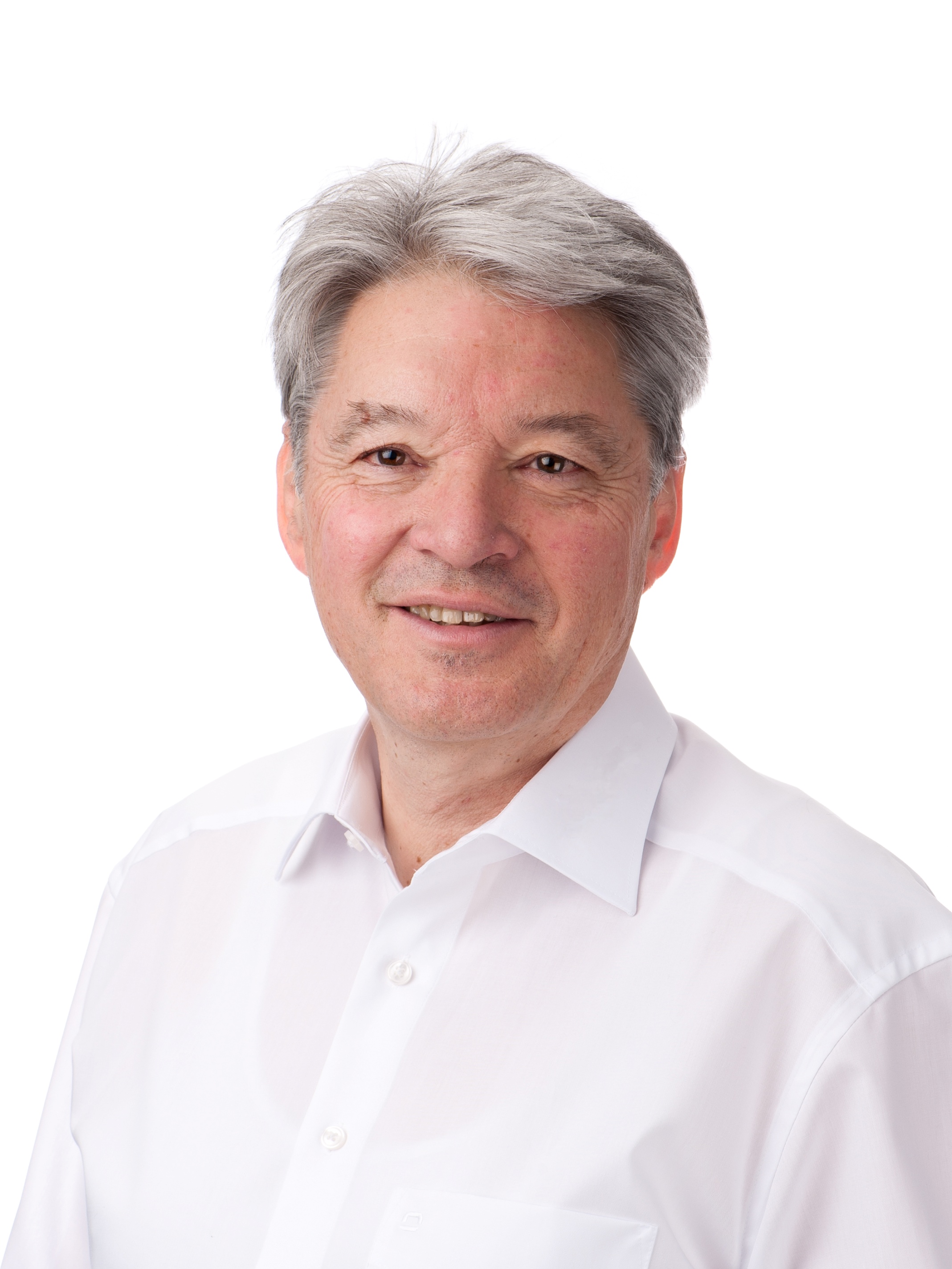 René Fellmann
CEO
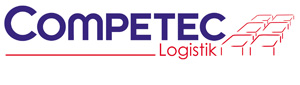 © 2012 Competec
Engagement
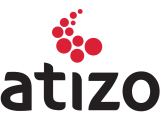 Innovationsförderung
Neue Produkte und kreative Problemlösungen sind fördernswert

Berufsbildung
Qualifizierte Berufsleute bilden die Grundlage für ein erfolgreiches Geschäft

Sportförderung
Unsere Ausbildung bietet jungen Talenten genügend Raum für eine Karriere im Leistungssport

Gesundheitsförderung
Wir motivieren unsere Mitarbeiter zu einem Lebensstil, der gesunde Ernährung, viel Bewegung und ein ausgewogenes Mass zwischen Arbeit und Entspannung fördert

Nachhaltigkeit
Bei allem, was wir tun, wollen wir unserer Umwelt Sorge tragen
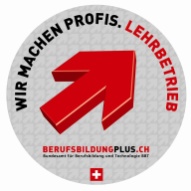 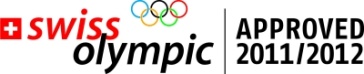 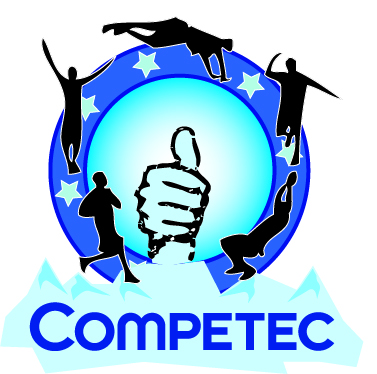 © 2012 Competec
Lehrbetrieb Competec
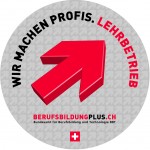 35 Lehrlinge

Unsere Lehrberufe:Mediamatiker EFZInformatiker (Supporter) EFZInformatiker (Applikationsentw.) EFZLogistiker (Lager) EFZ

Als leistungssportfreundlicher Lehrbetrieb von Swiss Olympic ausgezeichnet

Verbundpartner von 
	Berufsbildungplus.ch
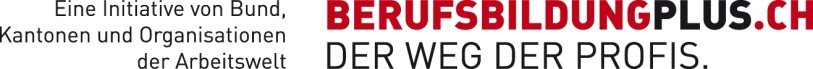 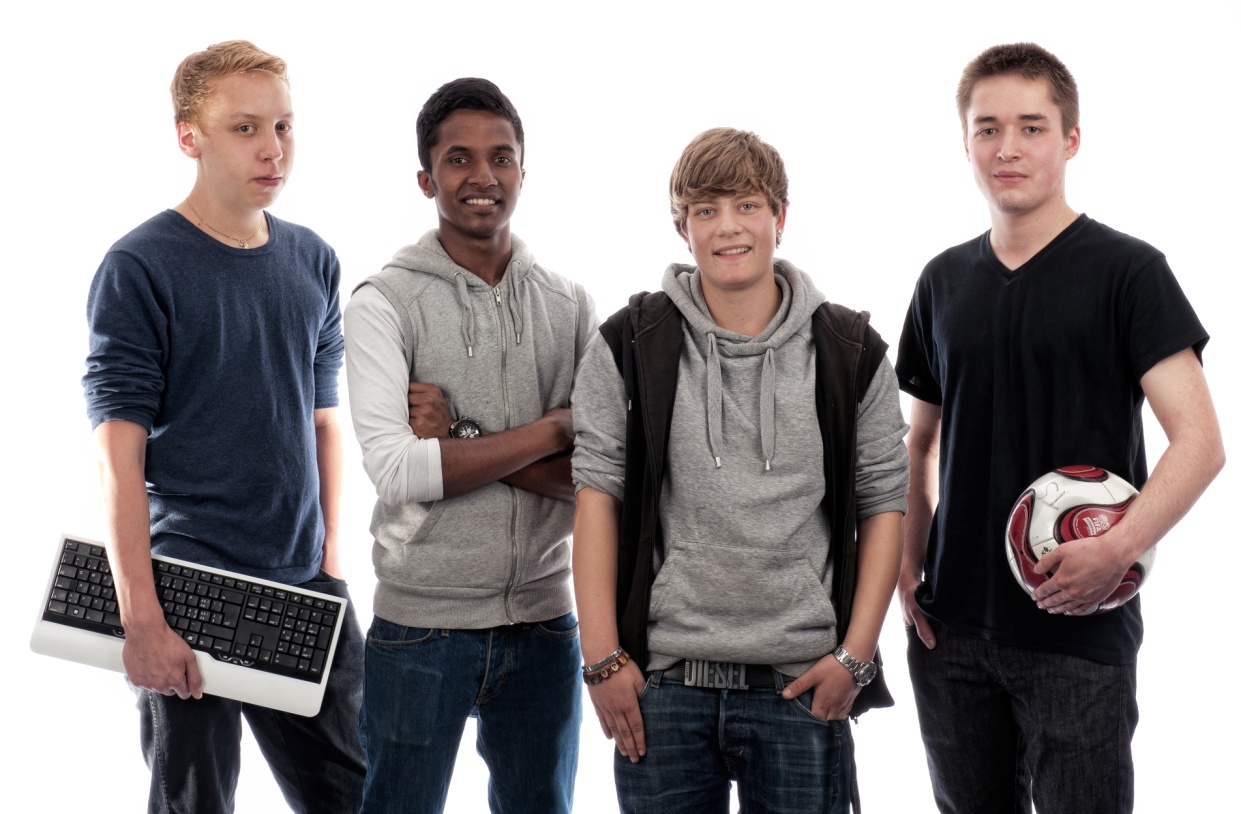 Umweltverantwortung
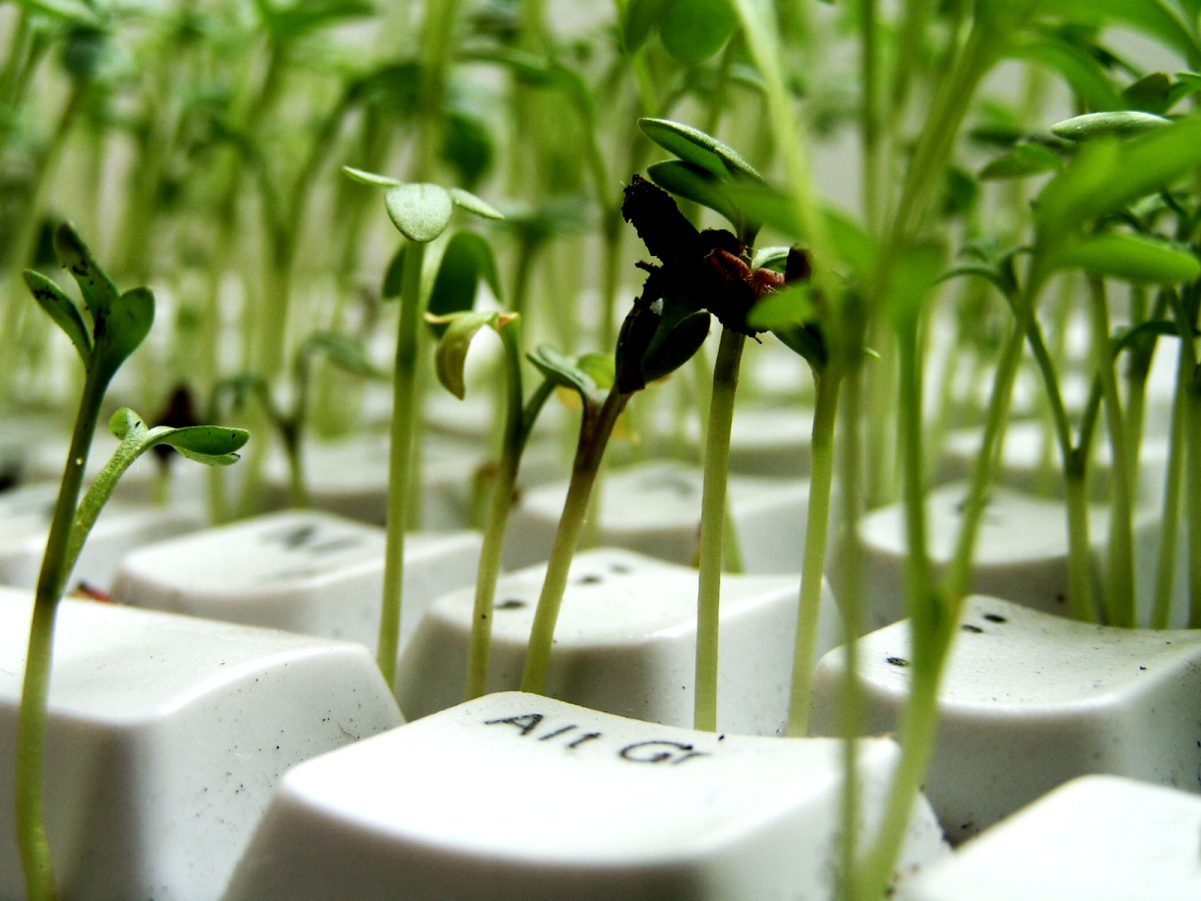 CO2 -Bilanz verbessern

Entsorgung und Verkehr optimieren

Hersteller einbinden

Mitarbeiter sensibilisieren

Vorreiter im EDV-Versandhandel 
	(CO2 -neutraler Versand seit 04/09)

100% „Flussperle“-Naturstrom 
	der AEW Energie AG
© 2012 Competec
[Speaker Notes: Hersteller: Labels etc.
MA sensibilisieren: Car Sharing, Mobility Jackpot]
Das neue Logistikzentrum
Neues Logistikzentrum Willisau
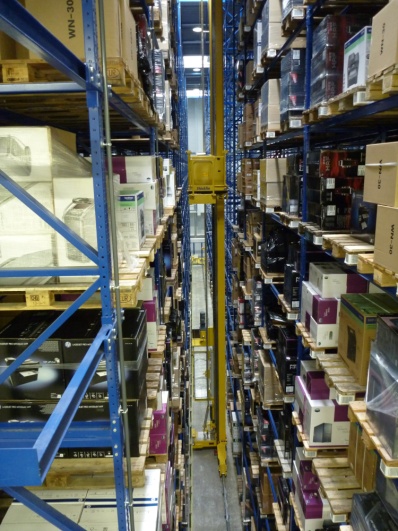 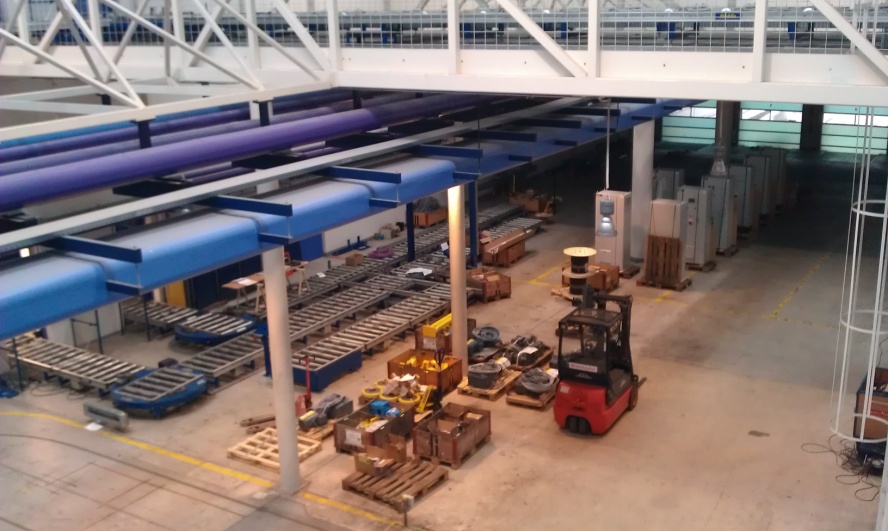 BeweggründeAkuter Platzmangel in MägenwilNeubau wäre zu lange gegangenReduktion der Komplexität
UmnutzungEhem. LEGO-ProduktionsstandortErworben Jan. 2011 durch CompetecSeptember :Beginn UmbauMitarbeiterschulungenLagerverwaltungs-SoftwareFebruar : Beginn UmzugApril: Inbetriebnahme Gewerke
Aktueller StandUmzug vollständig abgeschlossenOptimierung der AnlagenleistungStabilisierung der Lieferquote
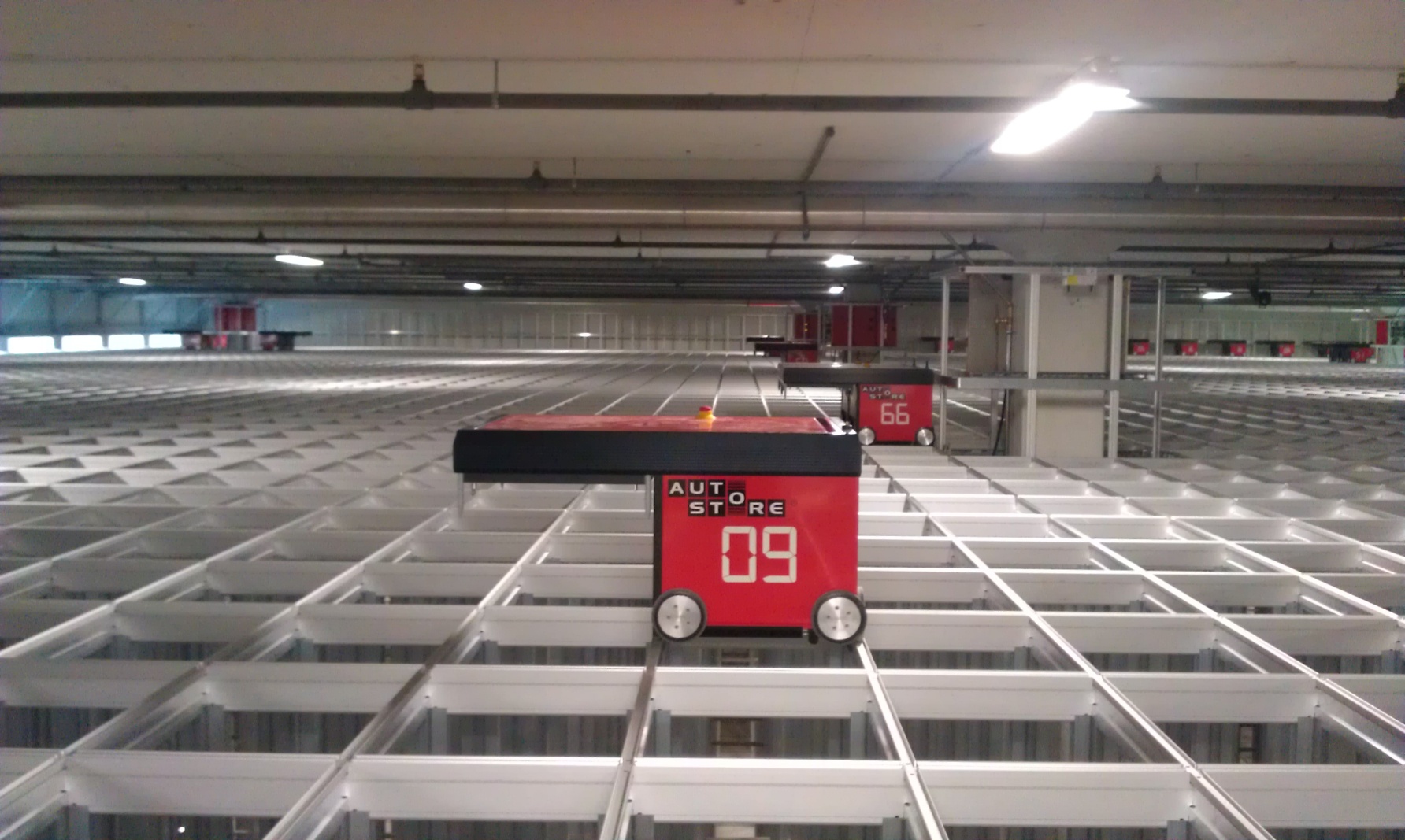 © 2012 Competec
Lageplan
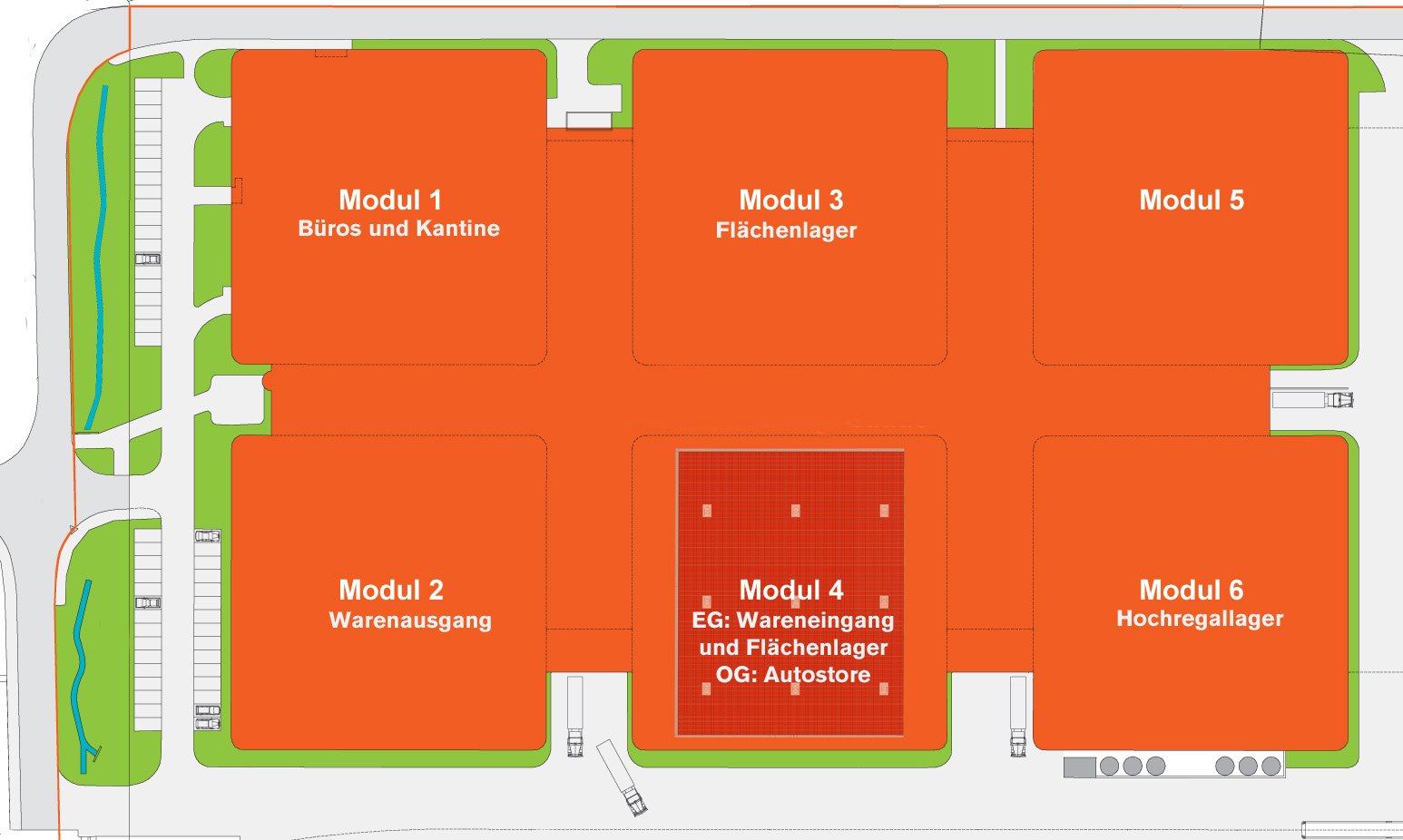 © 2012 Competec
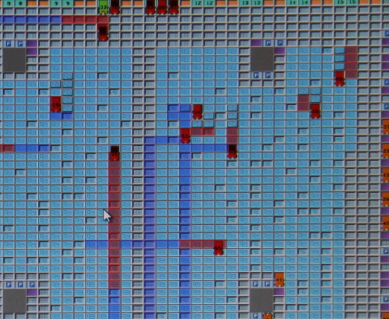 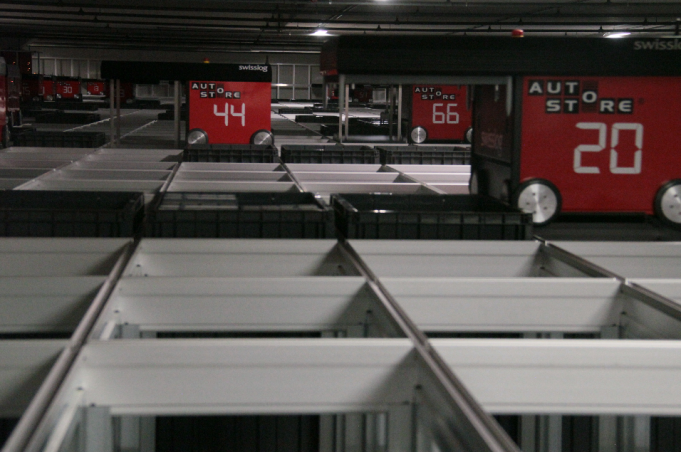 Autostore
46×37 m Grundfläche 
70 Roboter 
Zum Start 62‘000 Behälter     (max. 86’500)
25 Ports zum Ein-/Auslagern

Kompaktes Lagersystem
Ausbaubar
Kommissionieren von Kleinteilen bis 40×60 cm Grösse 
Sauerstoffreduzierte Atmosphäre reduziert Brandrisiko
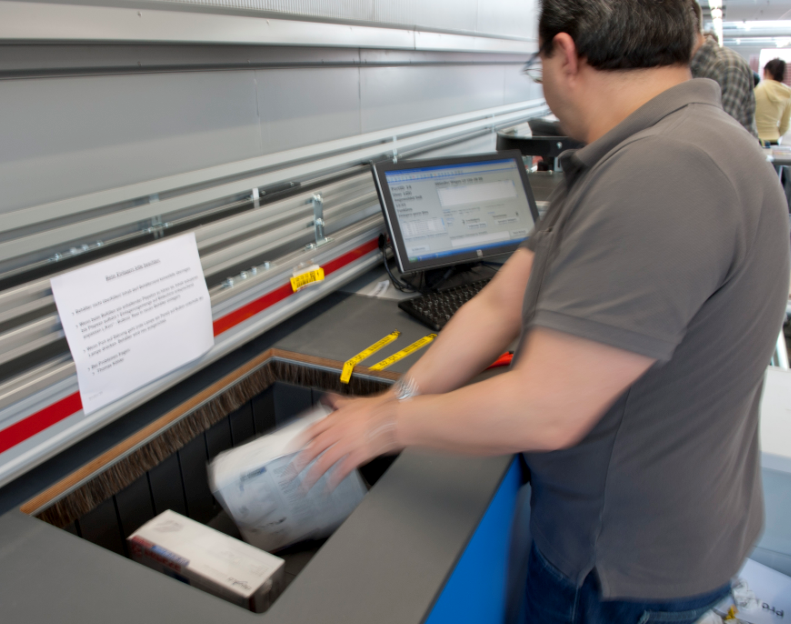 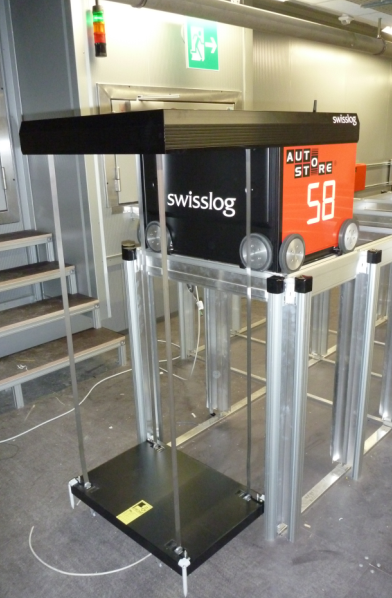 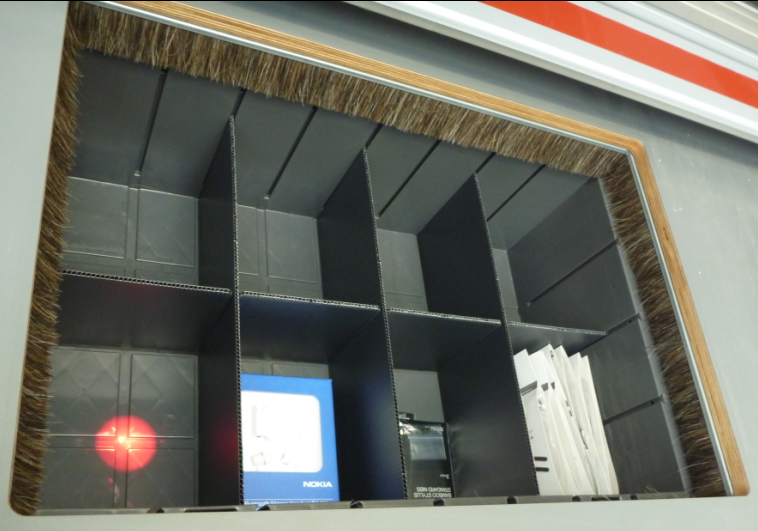 © 2012 Competec
Automatisches Hochregallager
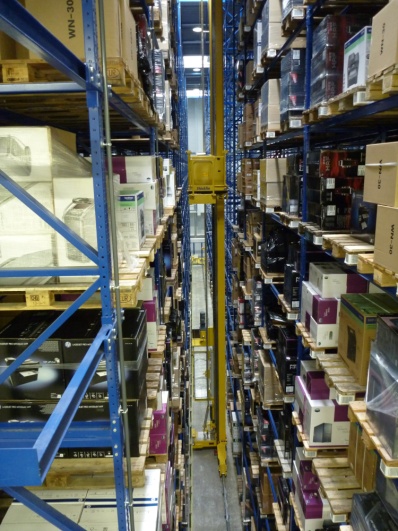 13 Gassen, je 21 m hoch
4 Regalbediengeräte
Ein Regalbediengerät wiegt ca. 8000 kg 
Platz für 15’000 Paletten 
modernisiert 2011(Steuerung, Sensorik, Motoren, Sicherheitsausrüstung) 

Nachschublager für Reservebestände 
Lagert automatisch Artikel aus, die dann im Flächenlager oder in der AutoStore-Anlage aufgefüllt werden
© 2012 Competec
Warenausgang
Ca. 500 m Fördertechnik 
35 Weichen 
7 Sortierrutschen 
Fördern der Ware ab Autostore zu den Packplätzen, dem Sammelplatz und in den Warenausgang 
Automatische Verpackungslinie: Kartonaufrichter, Höhenreduzierer, Verdeckler
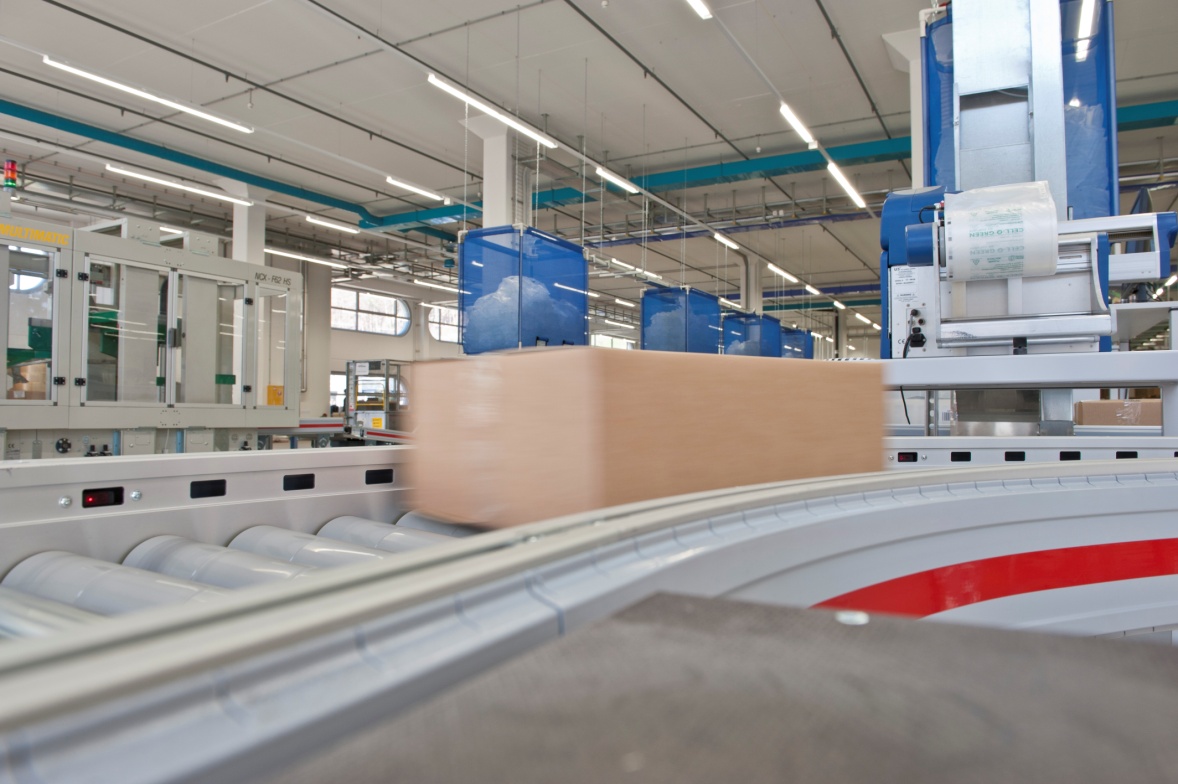 © 2012 Competec
Eröffnungsevents
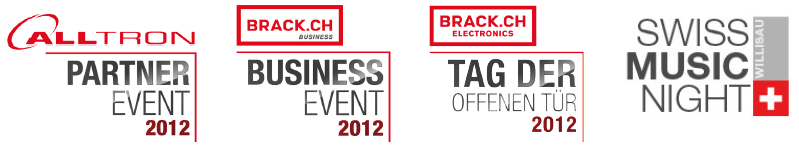 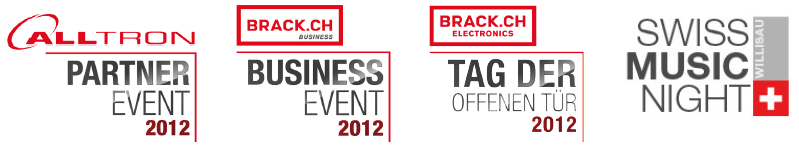 Events
13. Juni – Alltron-Partnereventfür Schweizer Fachhandel
	ca. 1200 Besucher
14. Juni – Brack-Business-Kundeneventfür Unternehmenskunden
	ca. 500 Besucher
16. Juni – Brack Electronics‘ Tag der offenen Tür für die ganze Bevölkerung ca. 8000–10‘000 Besucher
Swiss Music Night Willisau powered by Brack.ch
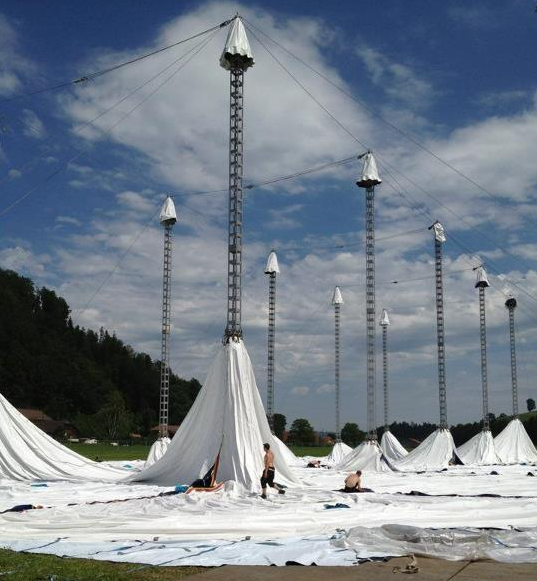 © 2012 Competec
Produktmesse (Mi, Do, Sa)
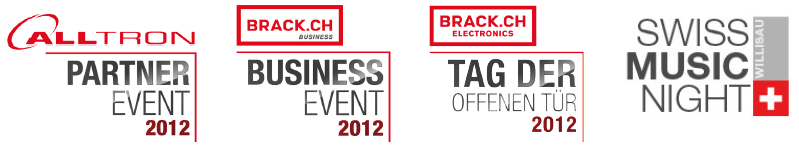 3000 Quadratmeter Ausstellungsfläche
	davon 1200 Quadratmeter reine Standfläche

30 Herstellerstände

12 Kompetenzstände zu Themenschwerpunkten (Netzwerk, Beleuchtung etc.)

3 Lösungsinseln (herstellerübergreifende Anwendungsszenarien für Büro, Eigenheim, Software)

Insgesamt 100 Hersteller vor Ort

Direktverkauf/Messeangebote
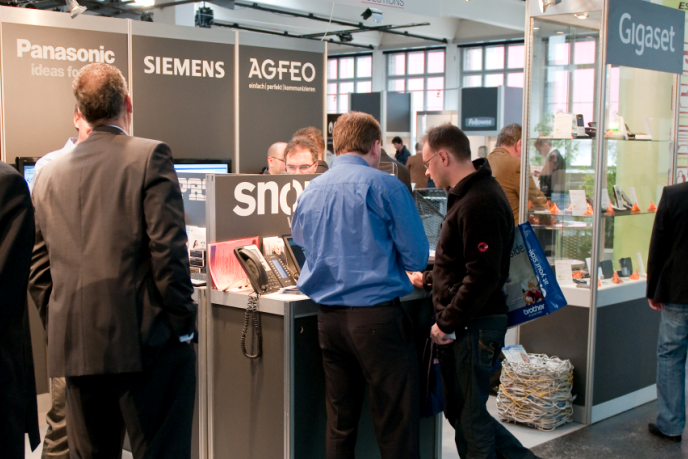 © 2012 Competec
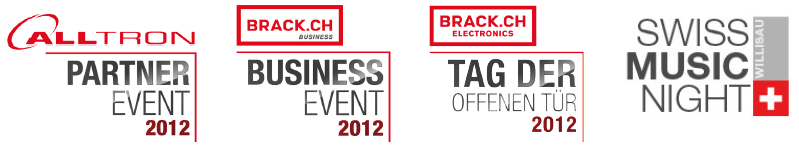 Vortragsprogramm (Mi, Do)
Party ab 19.00 Uhr mit Apéro Riche, DJ und Übertragung des EM-Spiels
© 2012 Competec
Ausstellung
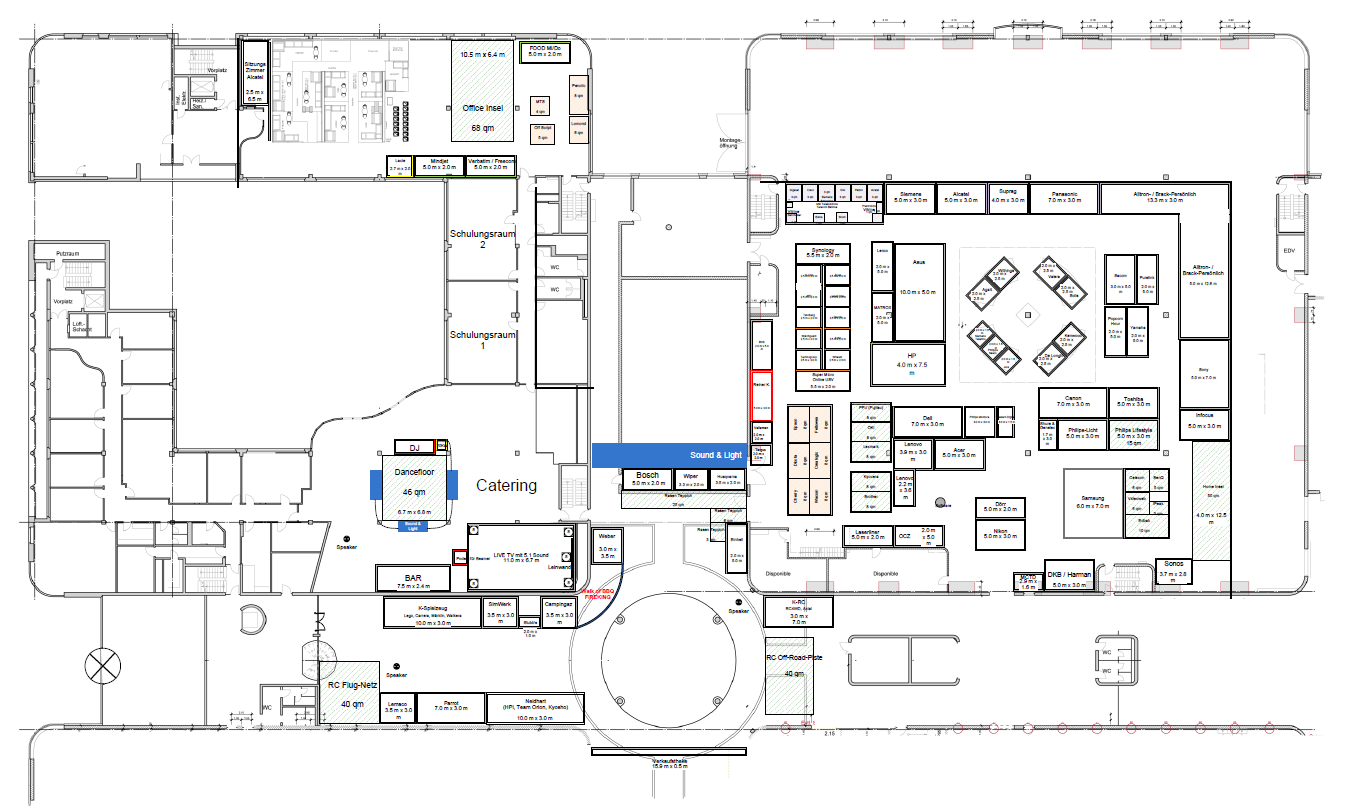 2. OG: IT, CE, Brack/Alltron persönlich
2. OG: Software/Büro
EG: Hobby/Freizeit
© 2012 Competec
Programm Tag der offenen Tür
10:00: Öffnung des Festgeländes für die Bevölkerung
11.00: Gebäude-Einweihung durch Robert Küng und Roland Brack

11–18 Uhr: Ausstellung, Rundgänge und Attraktionen:

DayDeal.ch-Surfsimulator – Hauptpreis: 1 Jahr lang Fiat 500 Abarth im DayDeal-Design fahren
Ballon-Künstler Stivani – ganzer Tag
1× Karate-Show Karateschule Shozankan 
Auftritt Feldmusik Willisau – spielt 1–2× auf dem Gelände
TV-Aerobic-Show Willisau

Showcase und Autogrammstunde Maya Wirz 
Autogrammstunde Monique 
Autogrammstunde Jennifer Ann Gerber 
Markt mit Verpflegungsmöglichkeiten
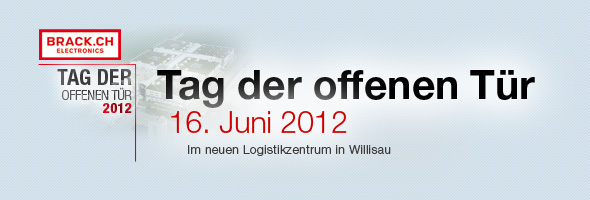 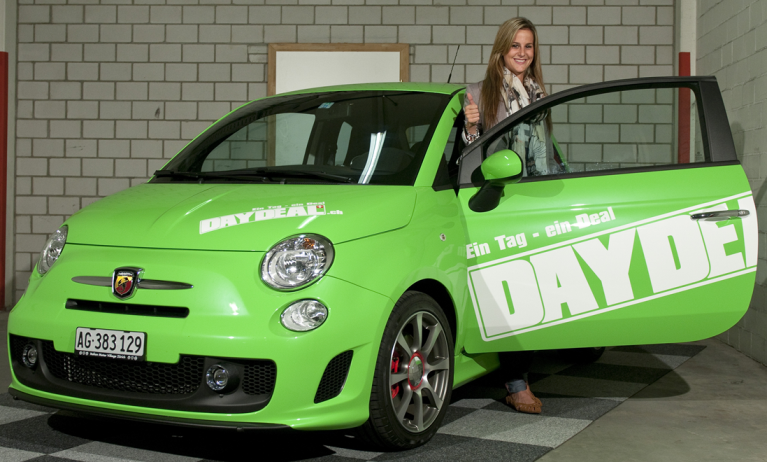 © 2012 Competec
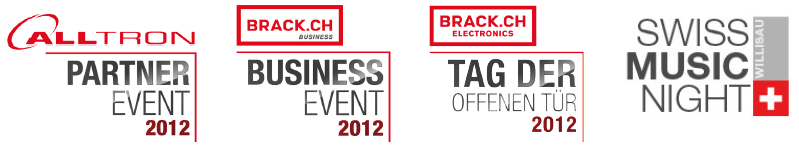 Swiss Music Night Willisau
ZEITPLAN
16:00 Uhr Türoffnung Konzert-Gelände
18:30 Uhr Remady & Manu-L
19:30 Uhr Stage Fever joiz/SBB/Brack.ch
20:00 Uhr Stefanie Heinzmann
21:00 Uhr Sir Colin
21:45 Uhr BRACK.CH 
22:15 Uhr Lovebugs 
23:15 Uhr Mr. Da-Nos 
00:00 Uhr Surprise DJ
SUPPORTING ACTS
Selina & Hanspeter mit SBB-Song "Welcome Home"
Echo & Soul, Gewinner des Wettbewerbs „Stage Fever“ (joiz/SBB/Brack.ch)
blAke&Mic mit Beats on!
Bart & Kläffer mit „Brack Exclusive“
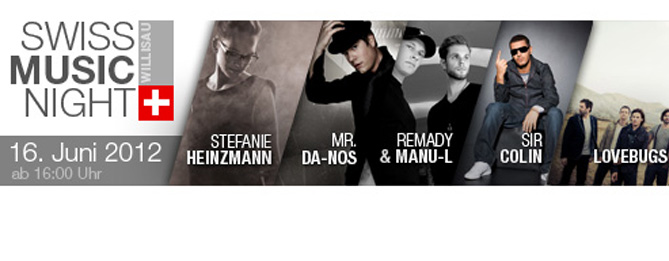 © 2012 Competec